Brussels
Issue	08
Divine
designs
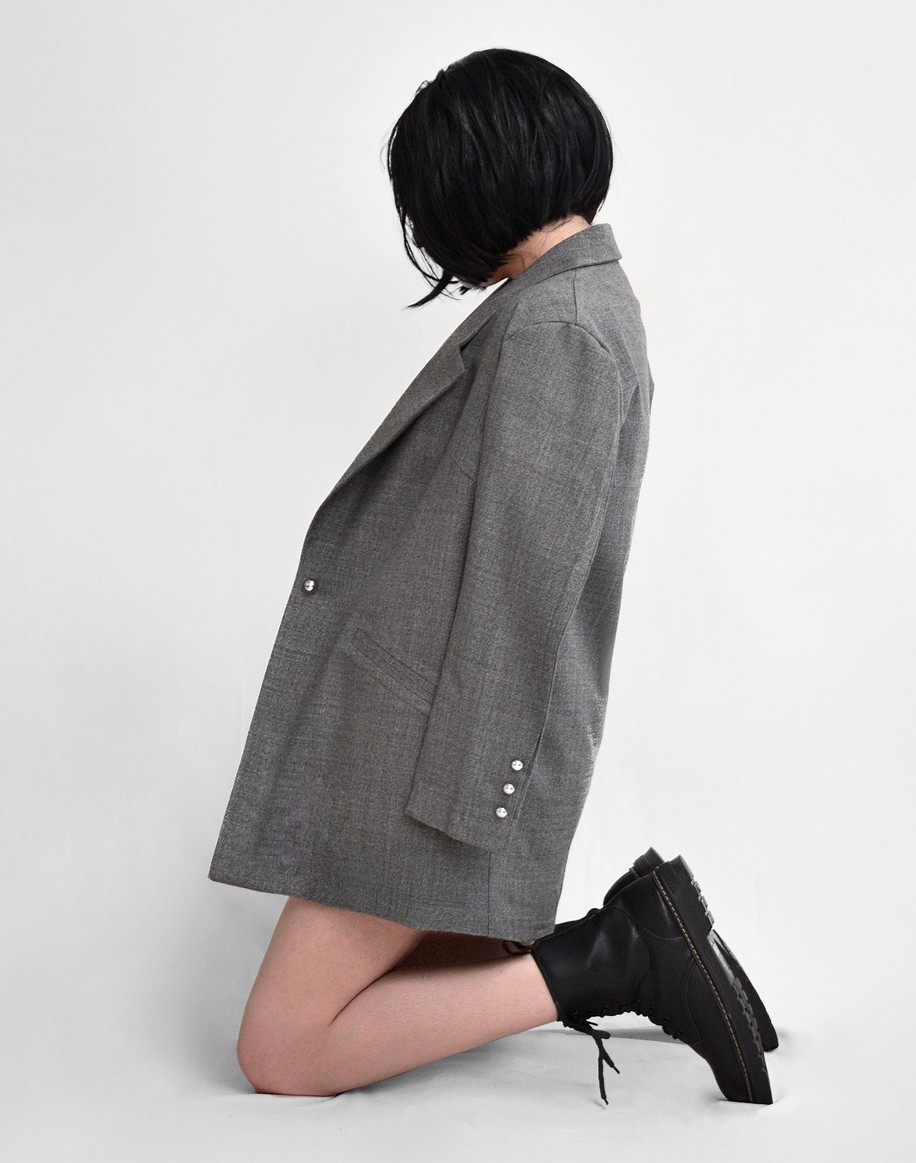 Vol
01
A range of unique  fashion references for  today's current period

Exclusively: 2023 new collection
ABOUT
Us
Awareness of environmental  sustainability does not only  occur in the industrial and eco-  nomic fields, but also in the  fashion sector. Read how this  awareness permeated the mo-  dern fashion industry and how it  came about. Having several  characteristics such as being  able to be recycled, being  upcycled, cruelty-free, not made  of chemicals that can pollute the  environment, and others are  some of the main advantages of  this fashion compared to con-  ventional fashion.
The concept of environmental  sustainability is generally  found in the culinary and  lifestyle fields. Apparently, this  concept has also begun to be  taken seriously in the fashion  industry. Also known as eco-  fashion, various well-known  fashion brands are starting to  try to produce eco-friendly  and renewable fashion pro-  ducts.
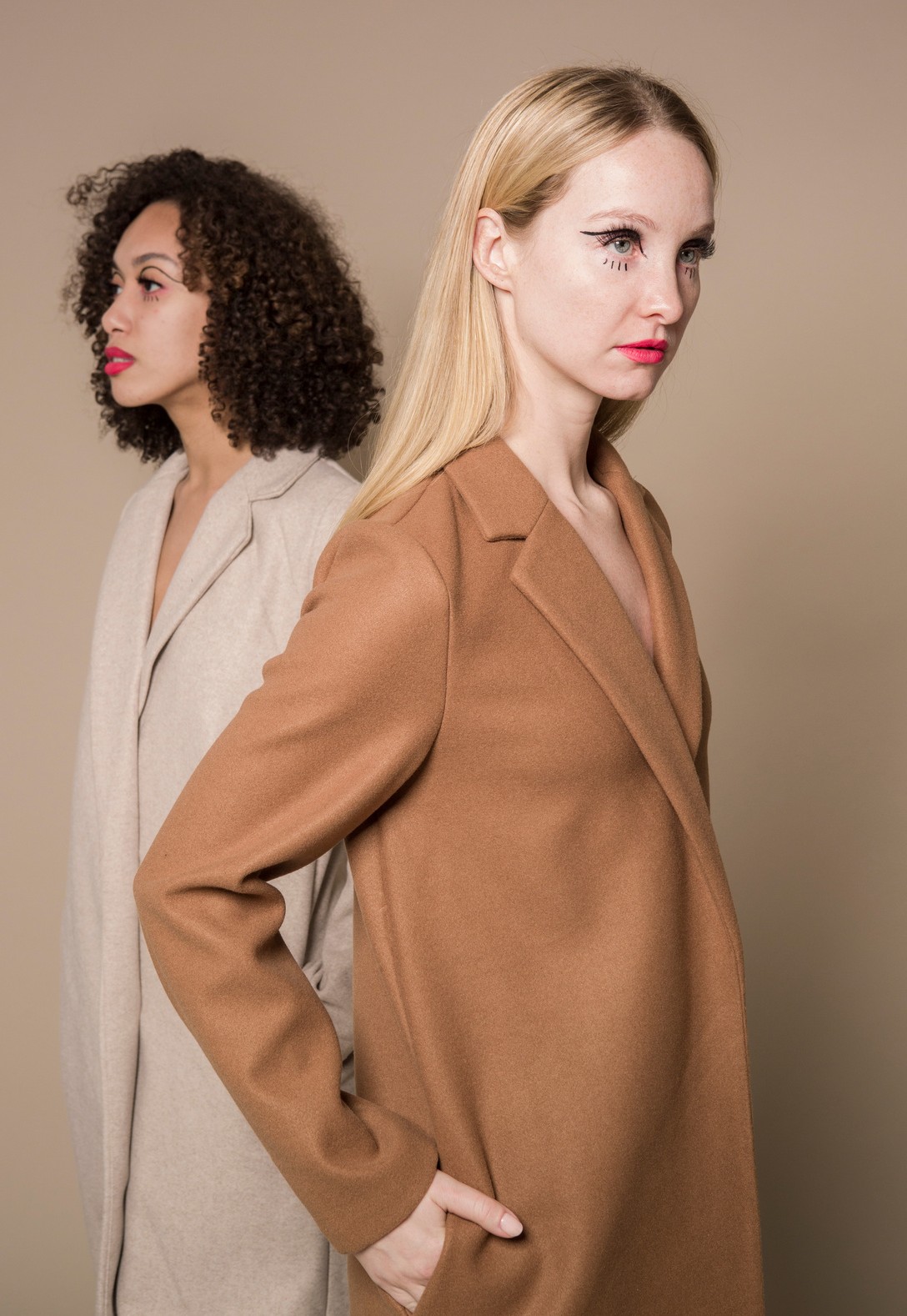 SPRING COLLECTION
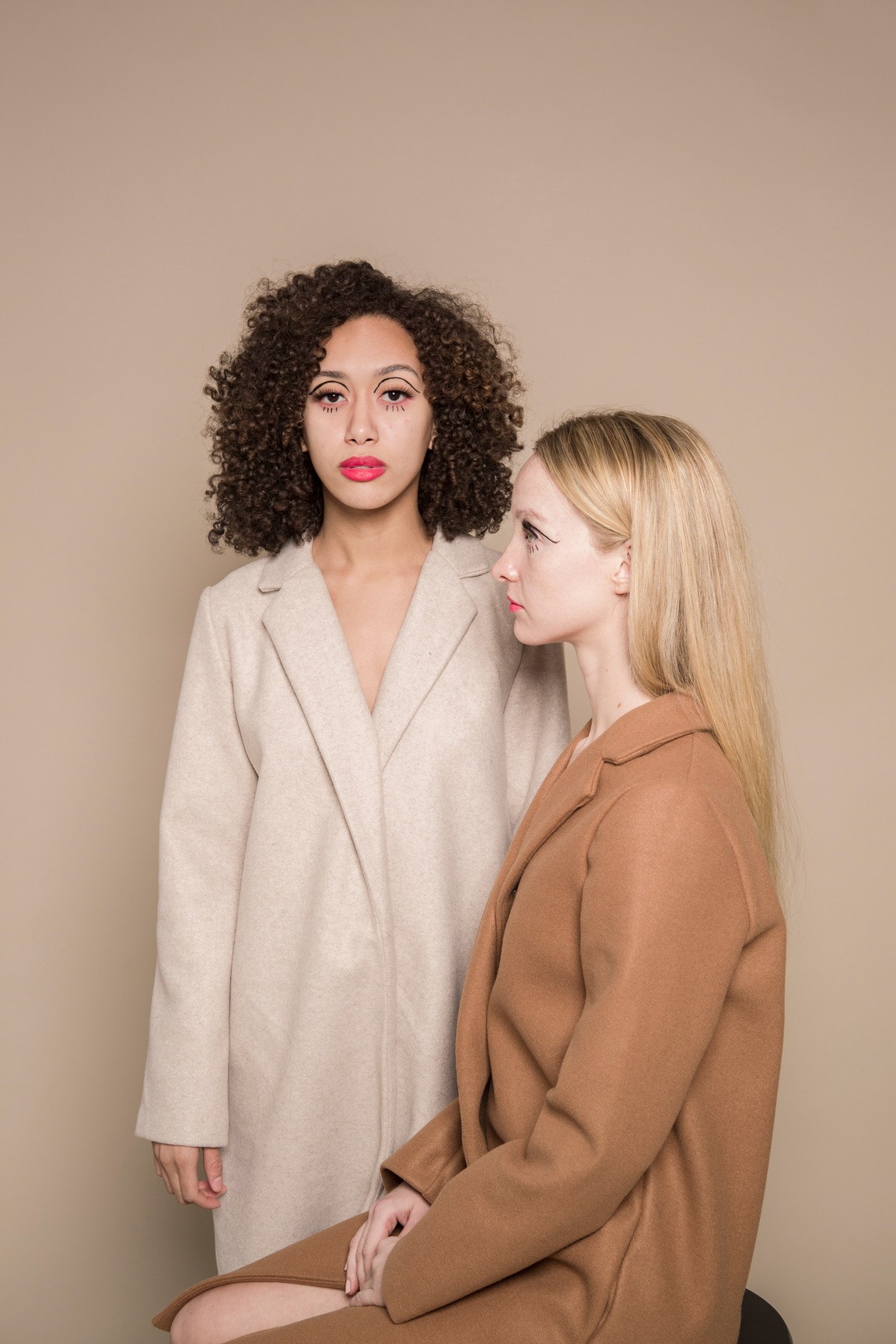 2023
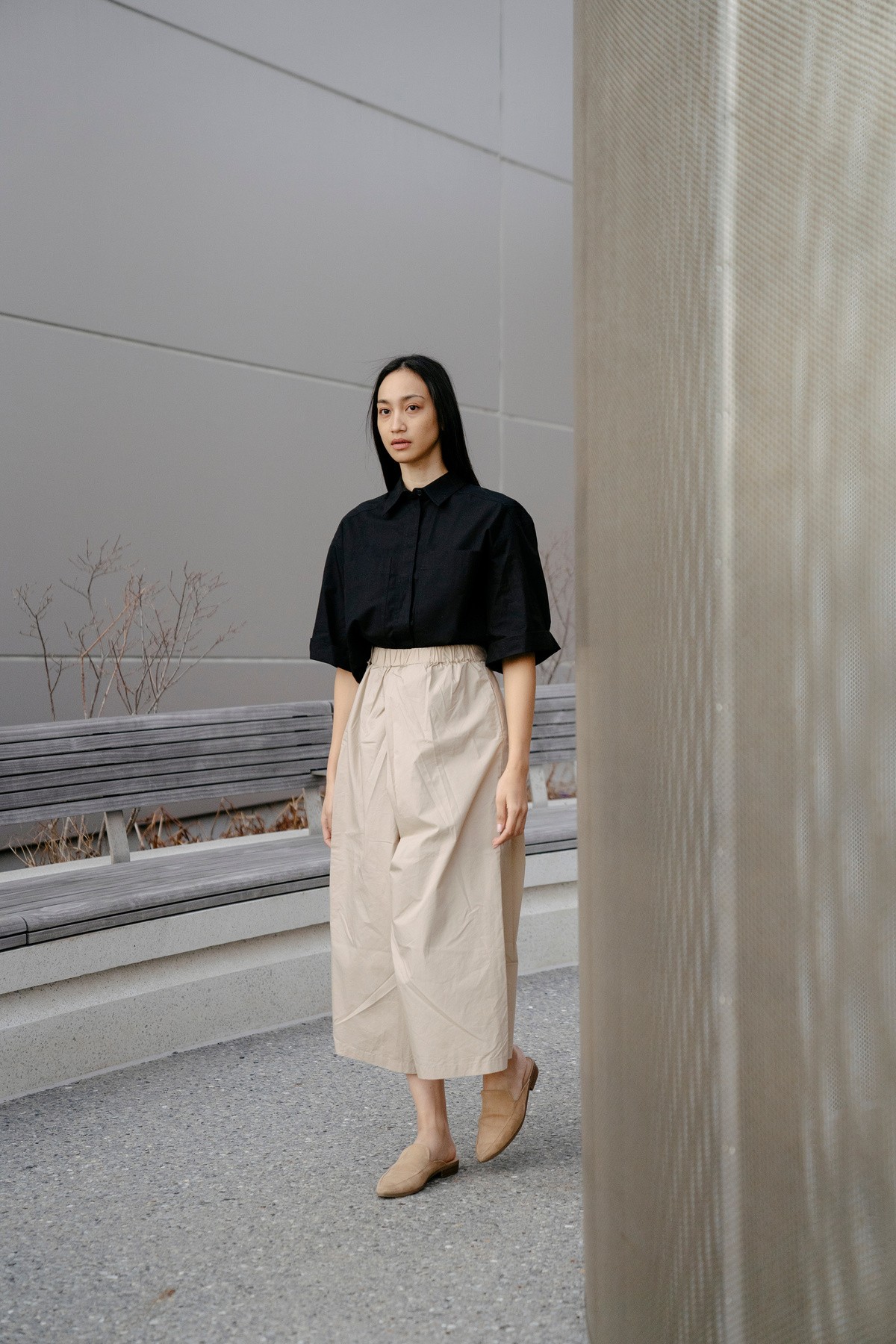 Casual look for  spring. Made from  organic cotton  from Spain.
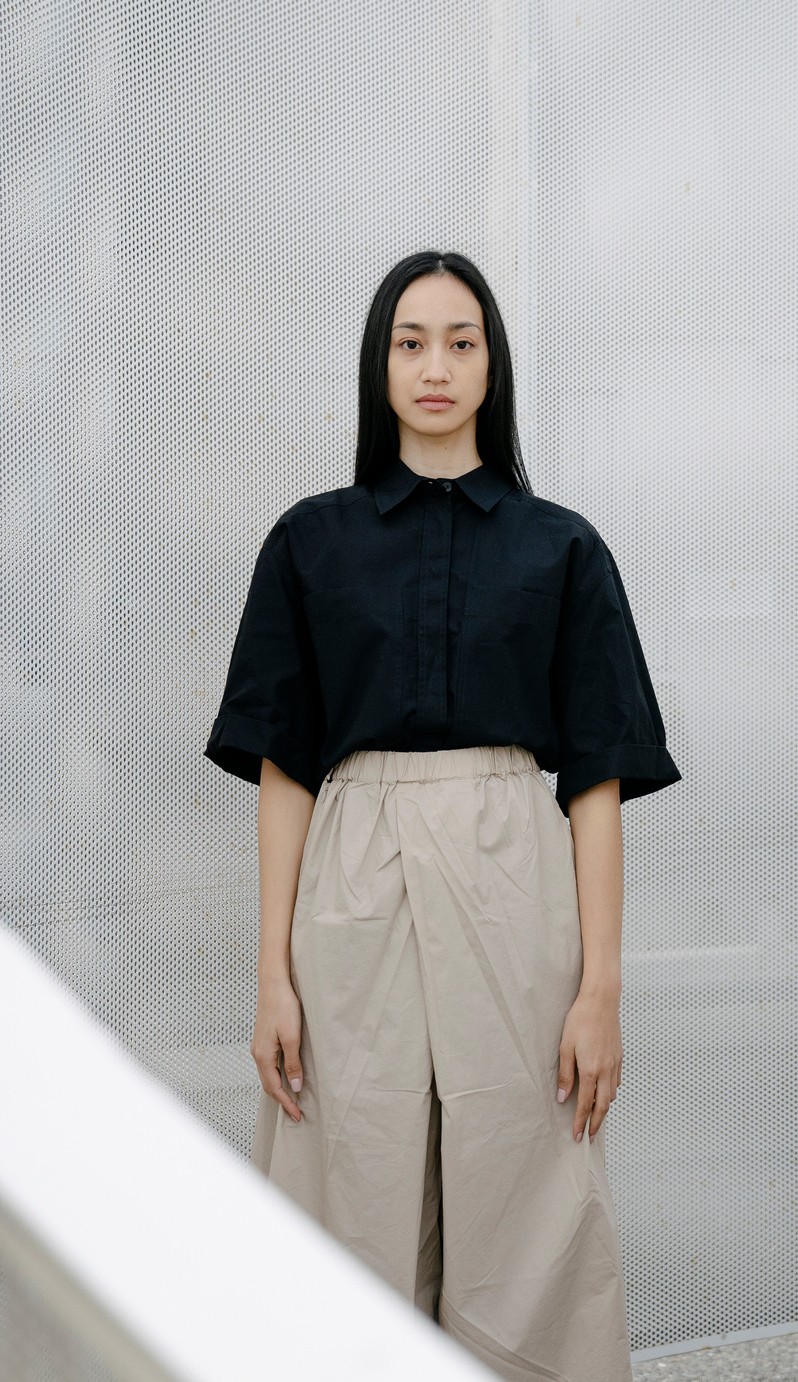 Ideal for a simple  outing with friends  or a casual date in  the city
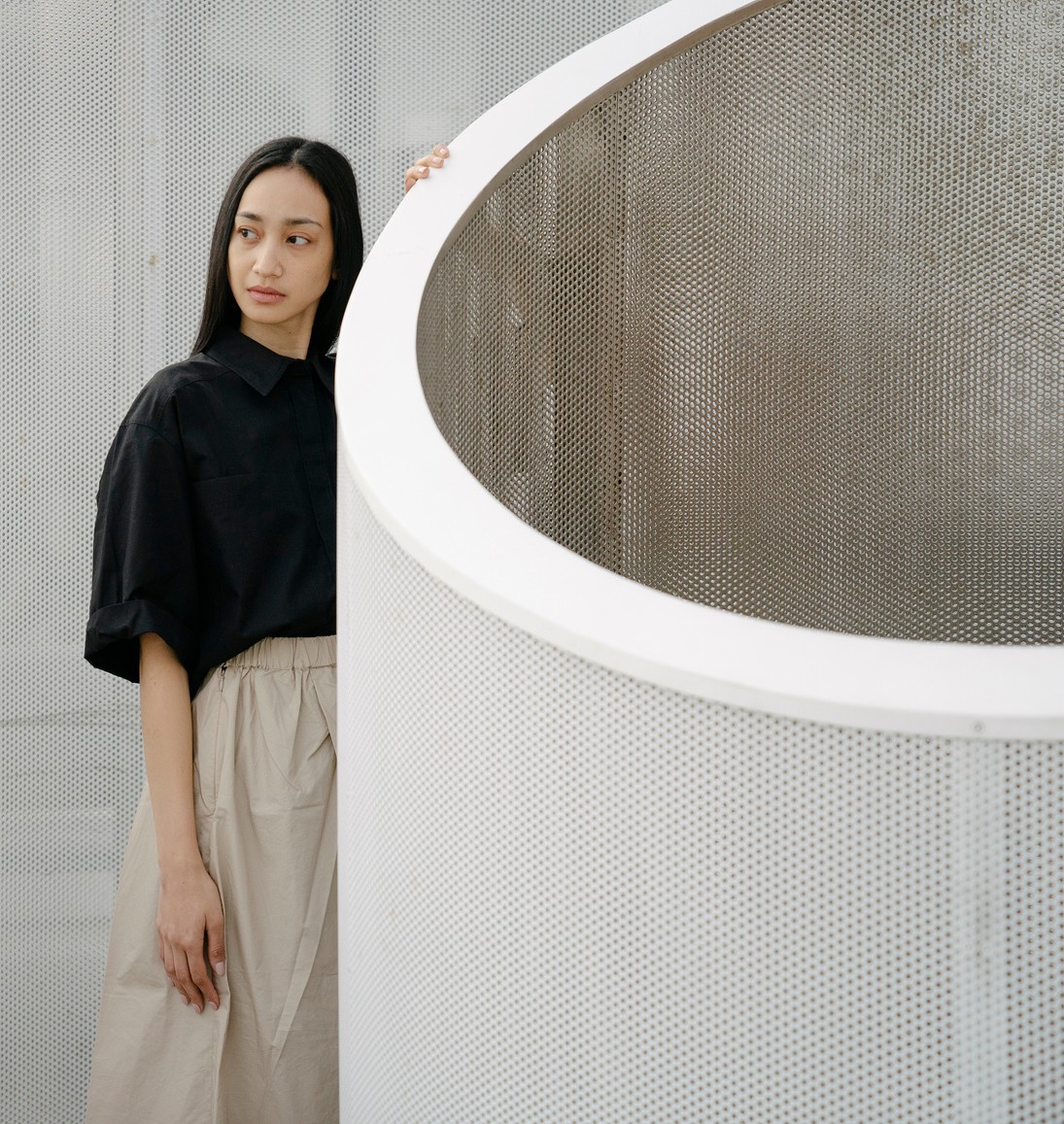 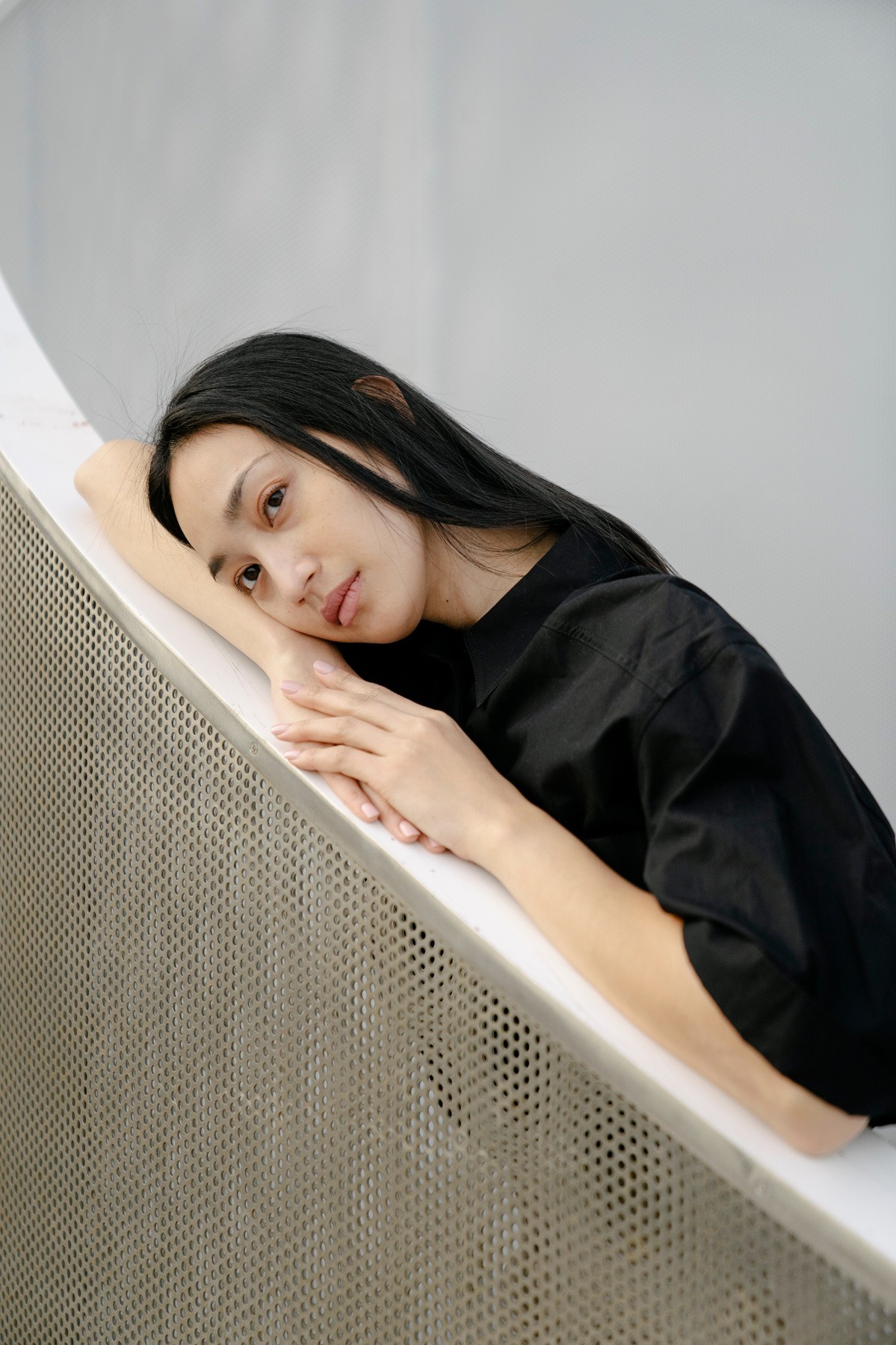 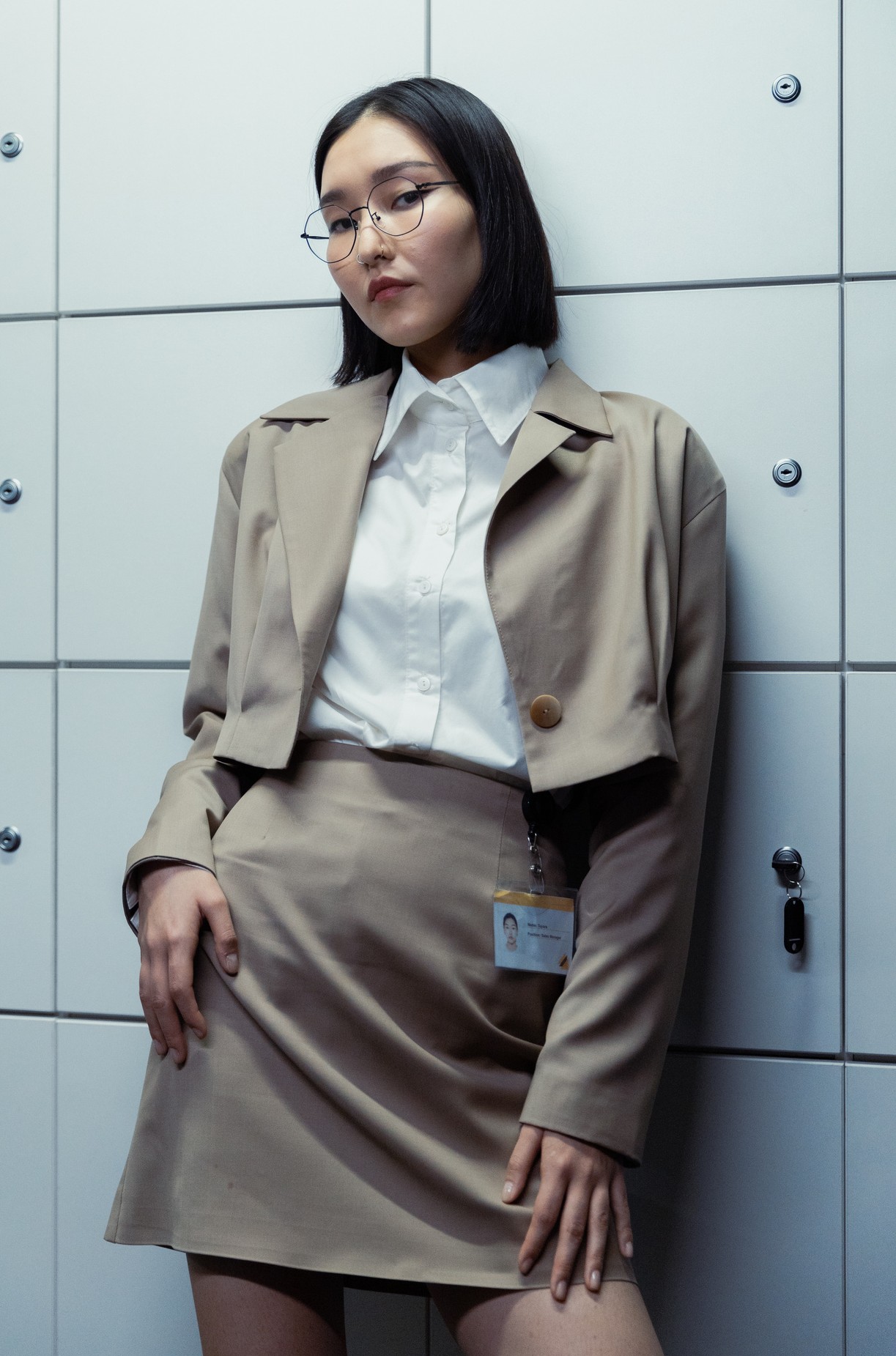 Business casual  Ideal for a more relaxed
work day
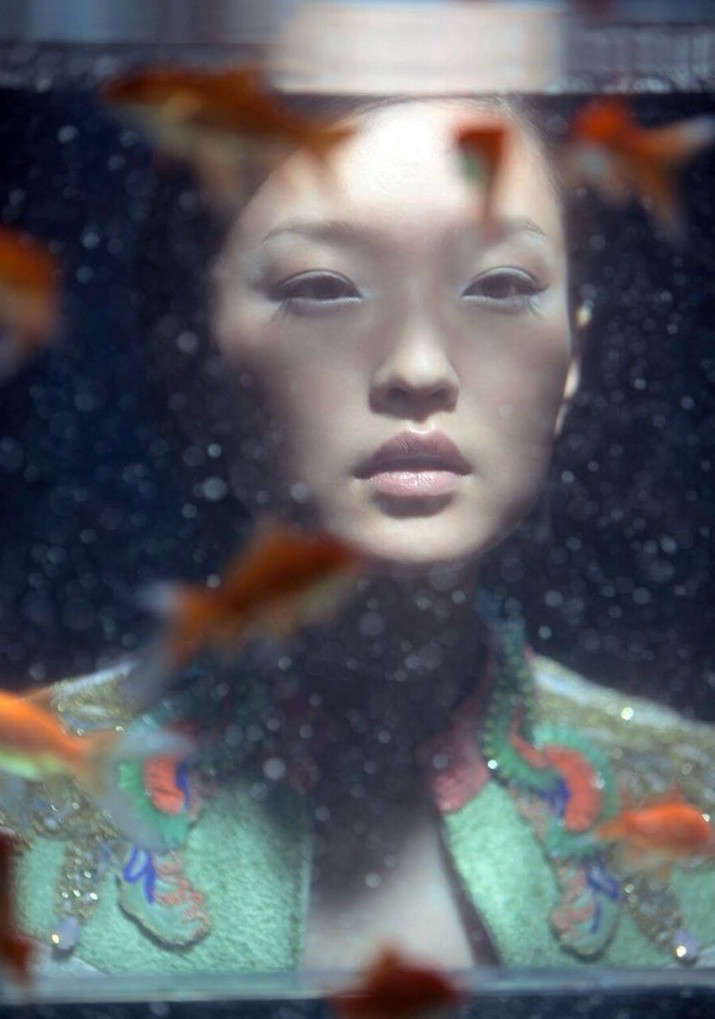 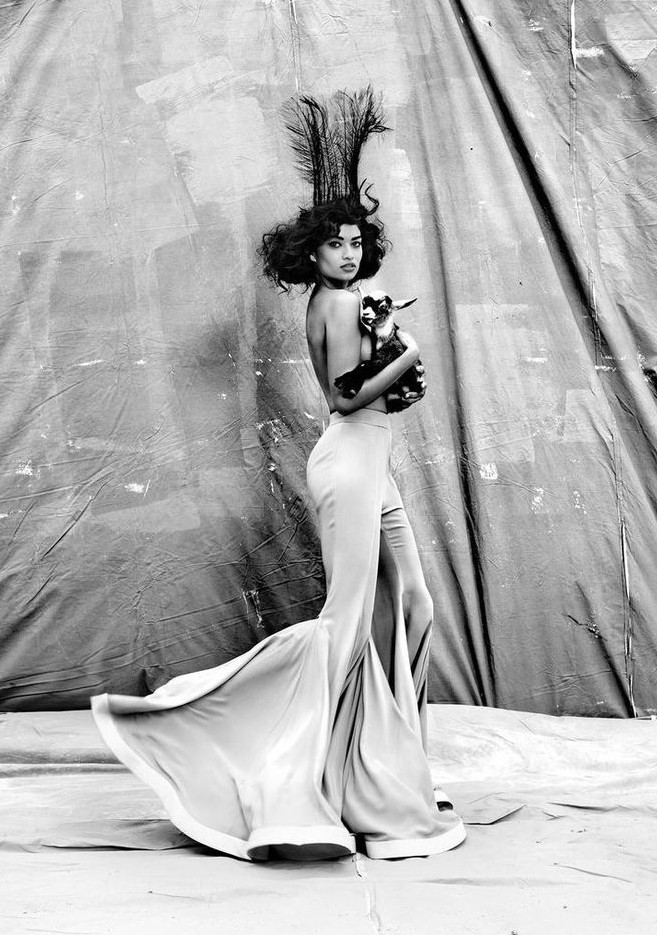 IRENE KIM
Digital superstar Irene Kim is rightfully the cover girl. Huge social  following aside, her unabashed fearlessness to experiment in fashion  and style is truly remarkable. She is constantly evolving and  switching up her looks.
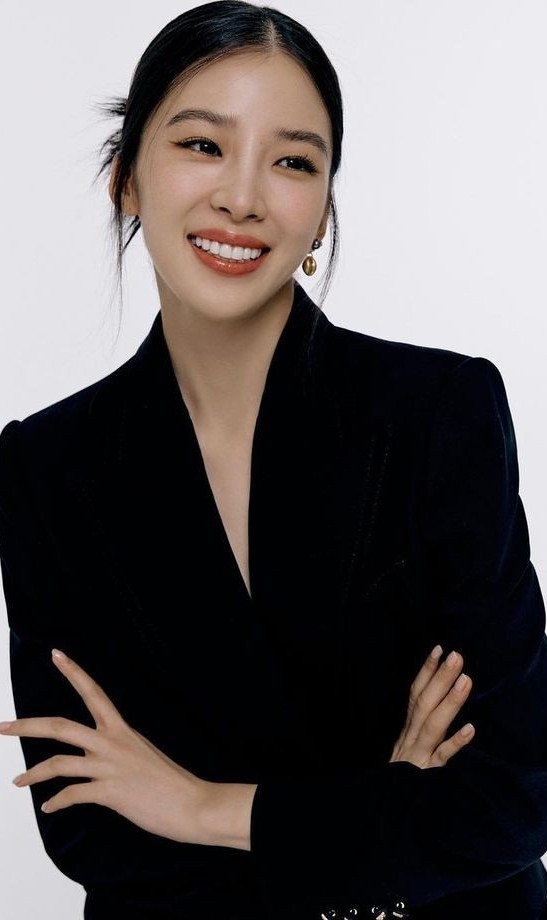 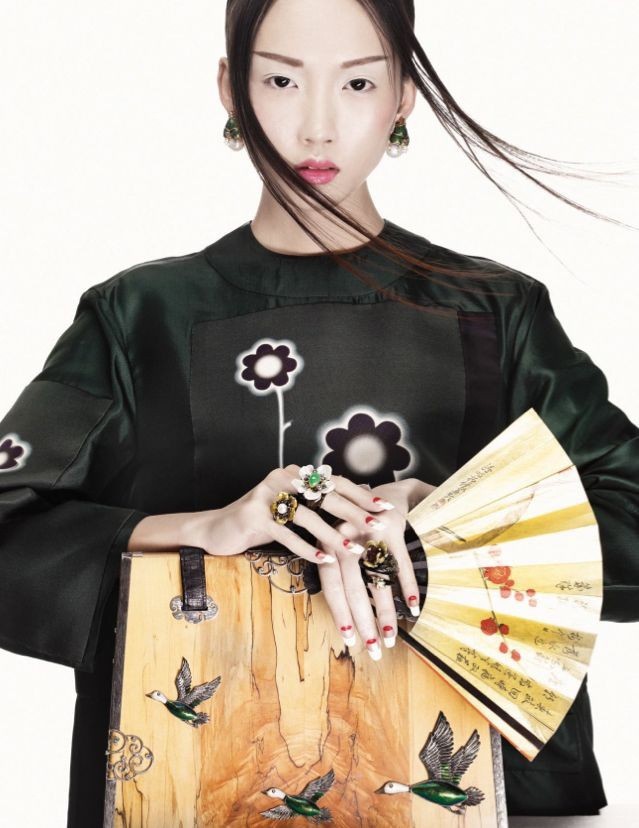 Du Juan, Chinese Spring
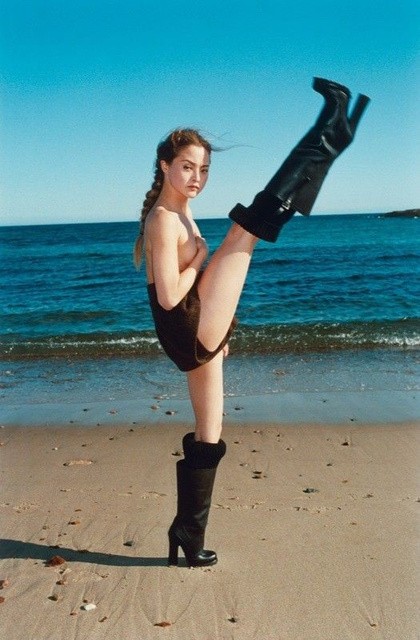 Devon Aoki
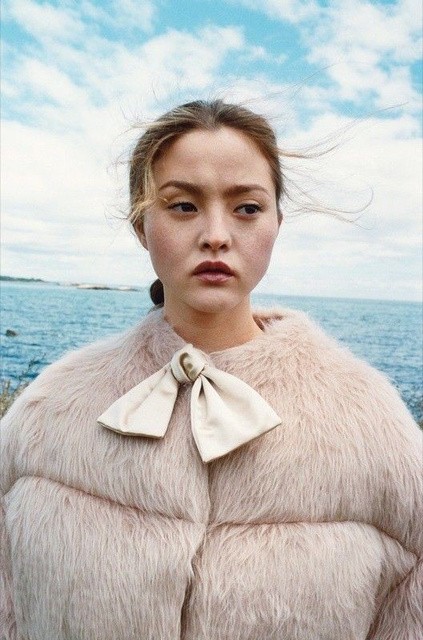 Daring sea
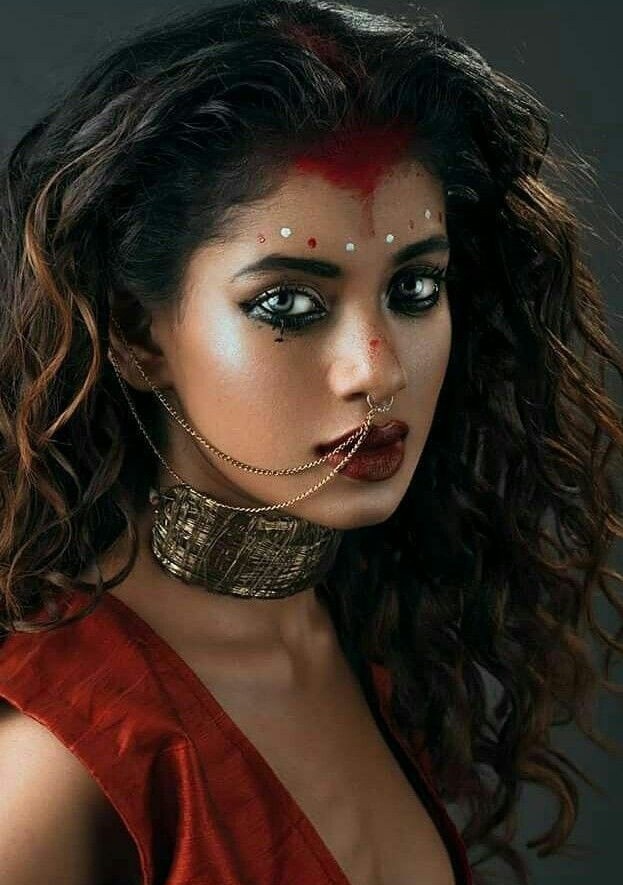 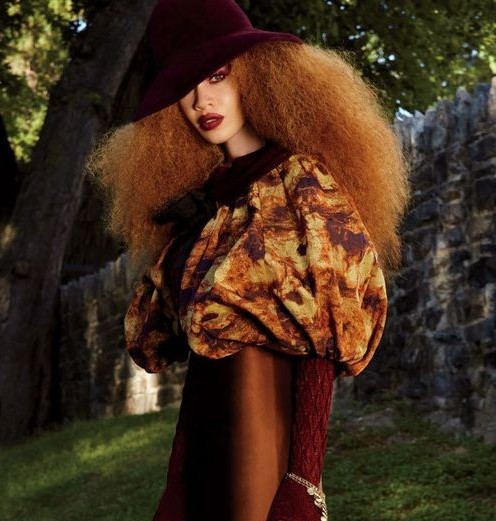 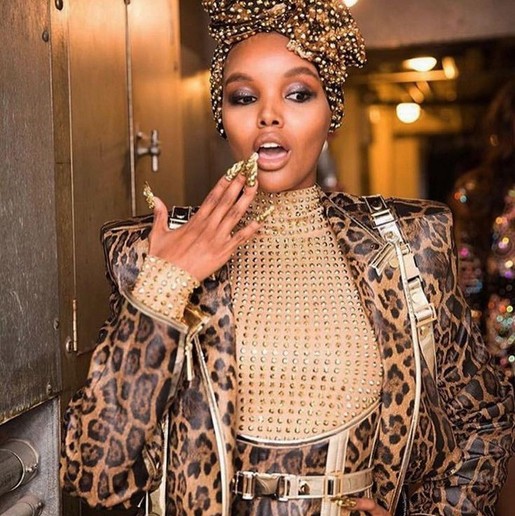 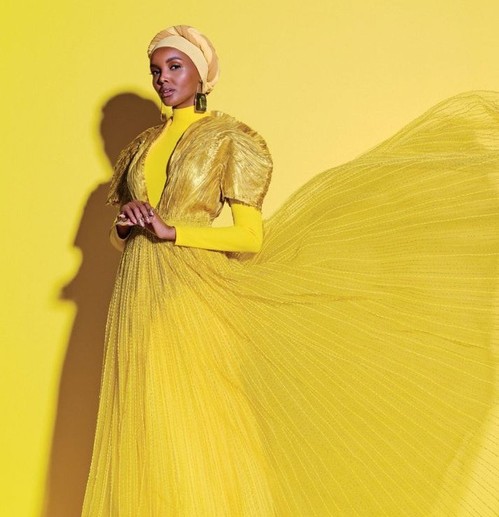 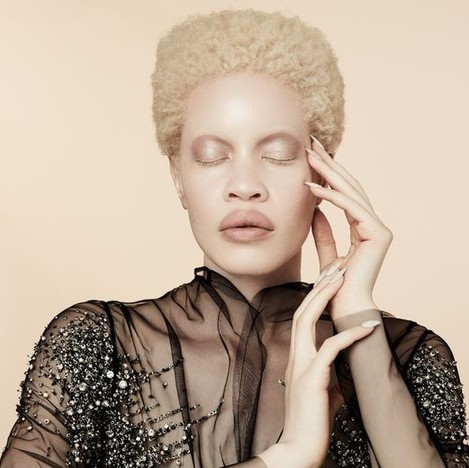 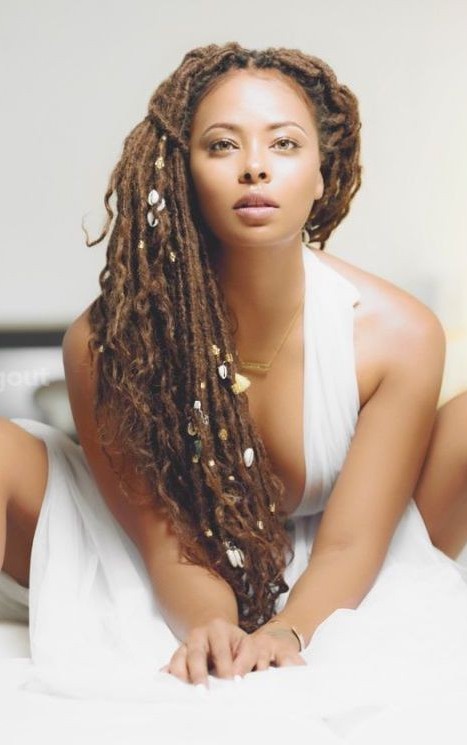 Eva Marcille
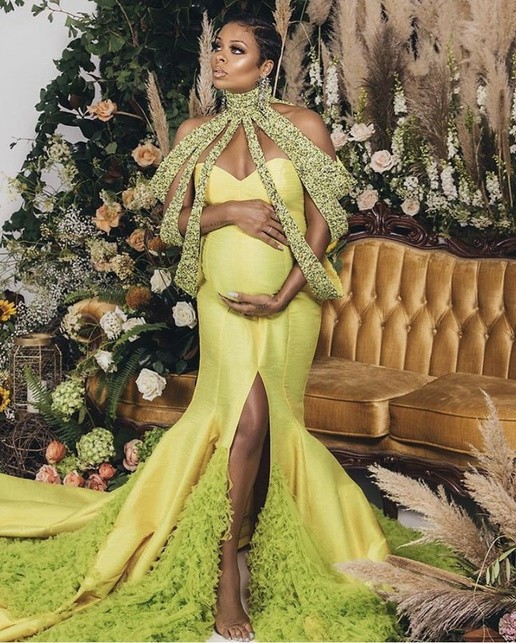 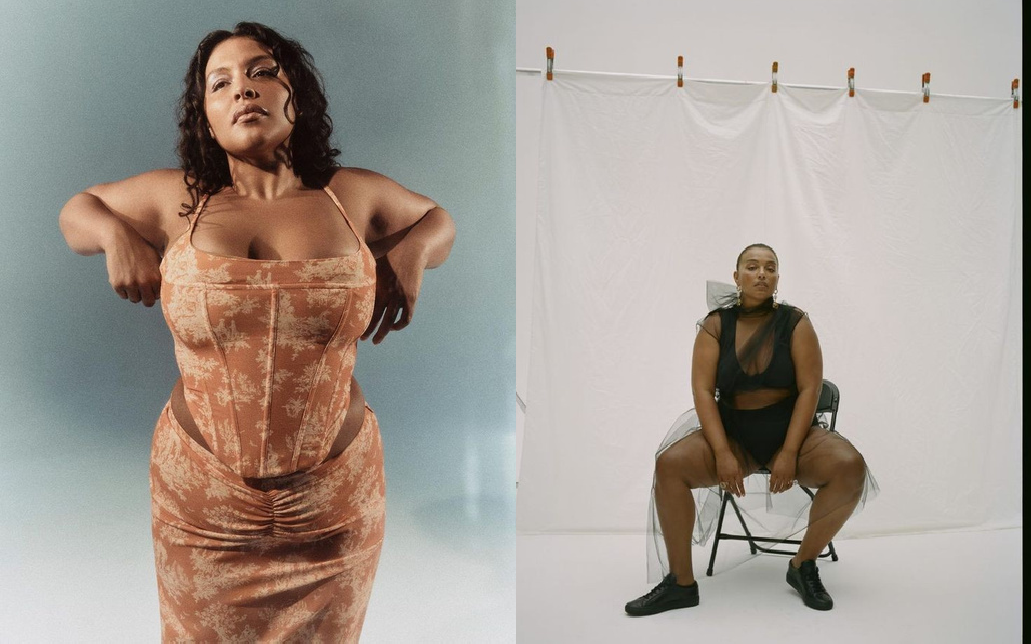 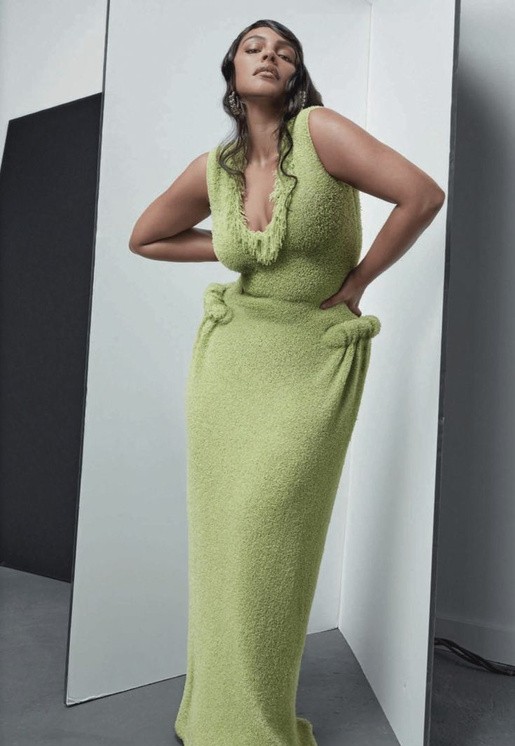 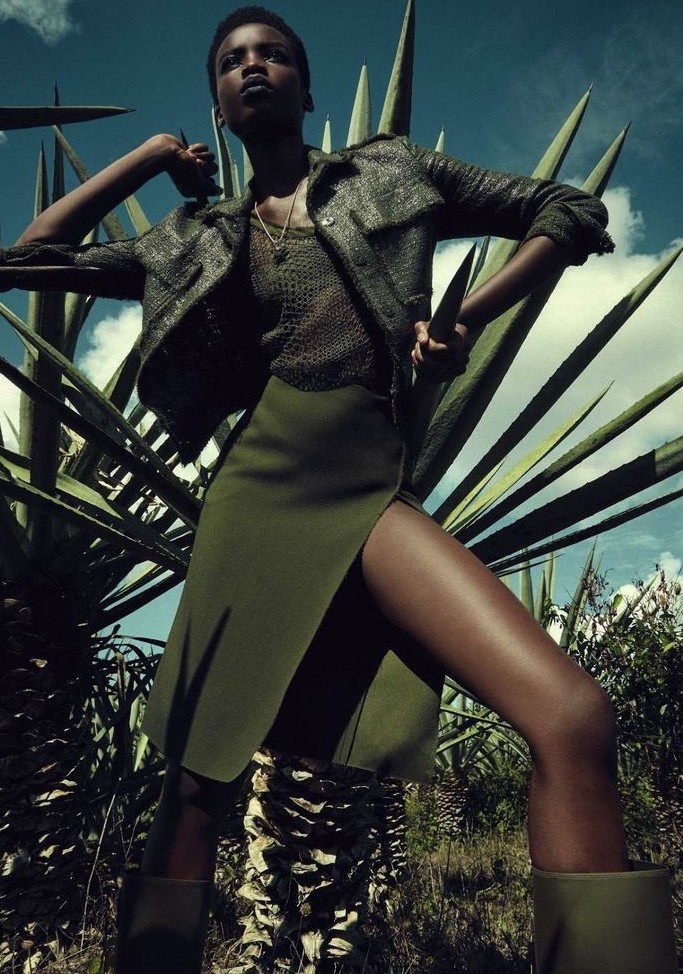 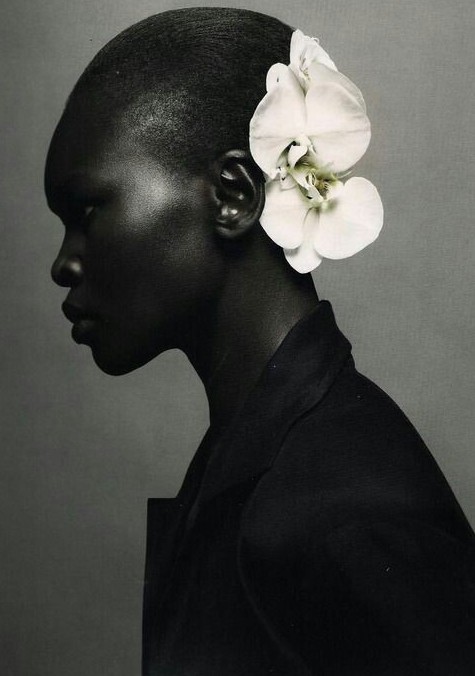 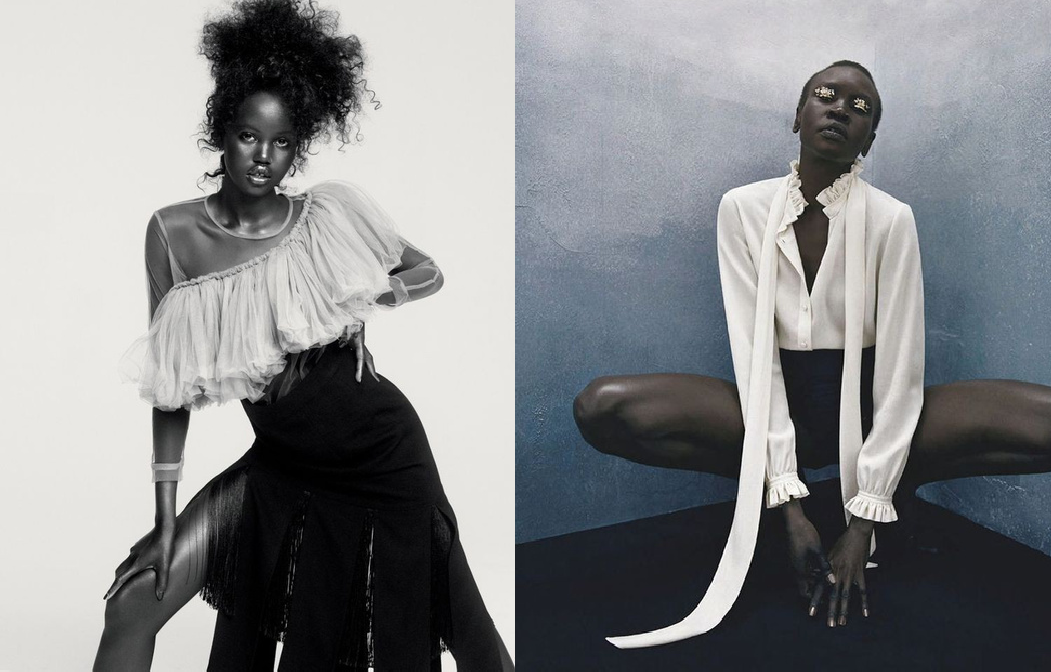 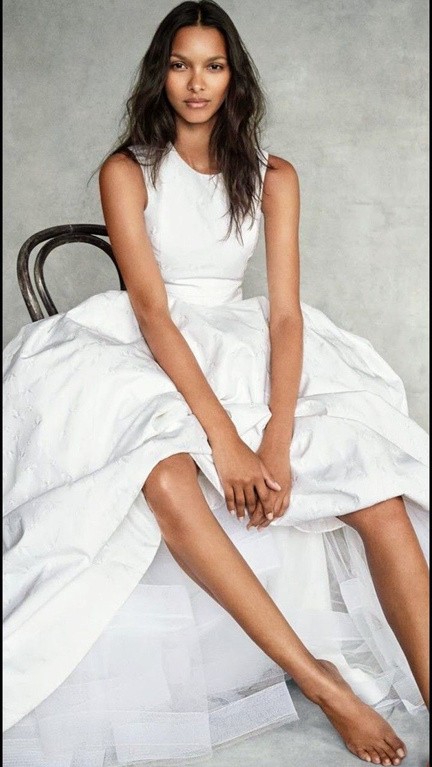 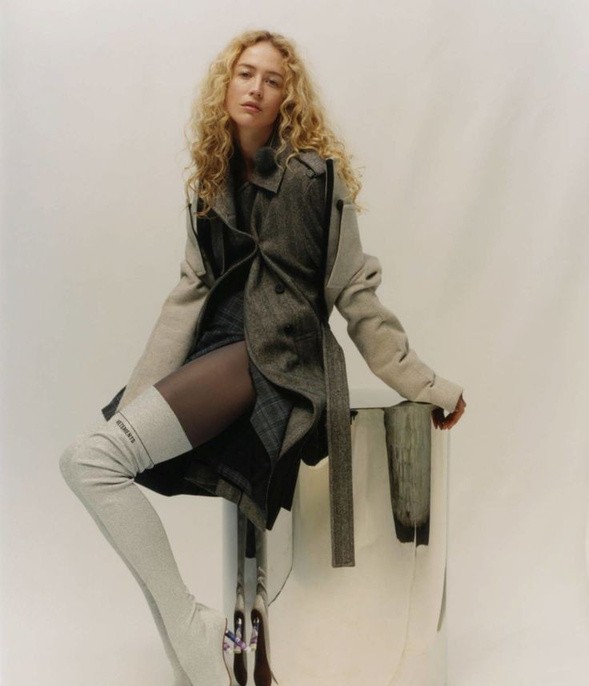 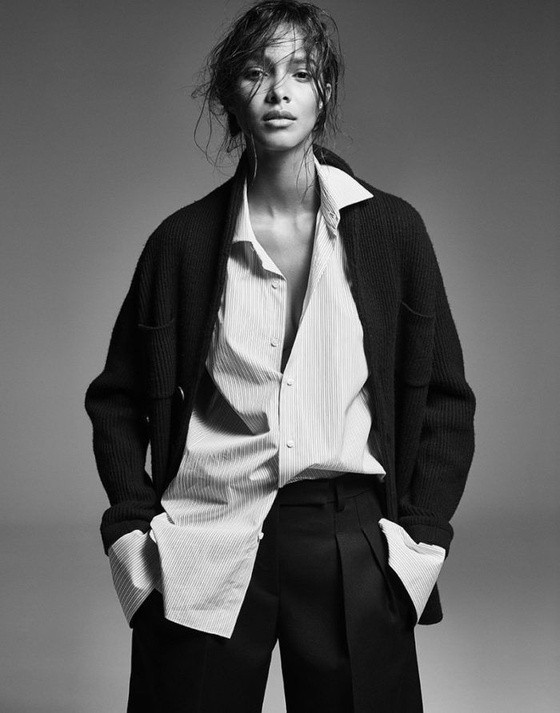 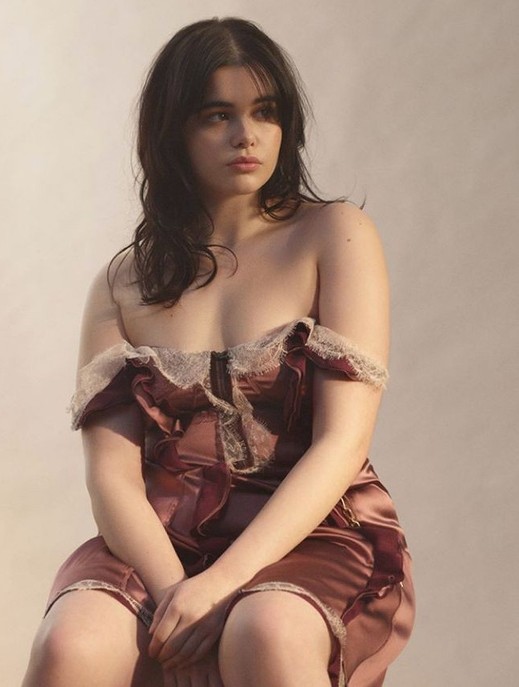 Corsets
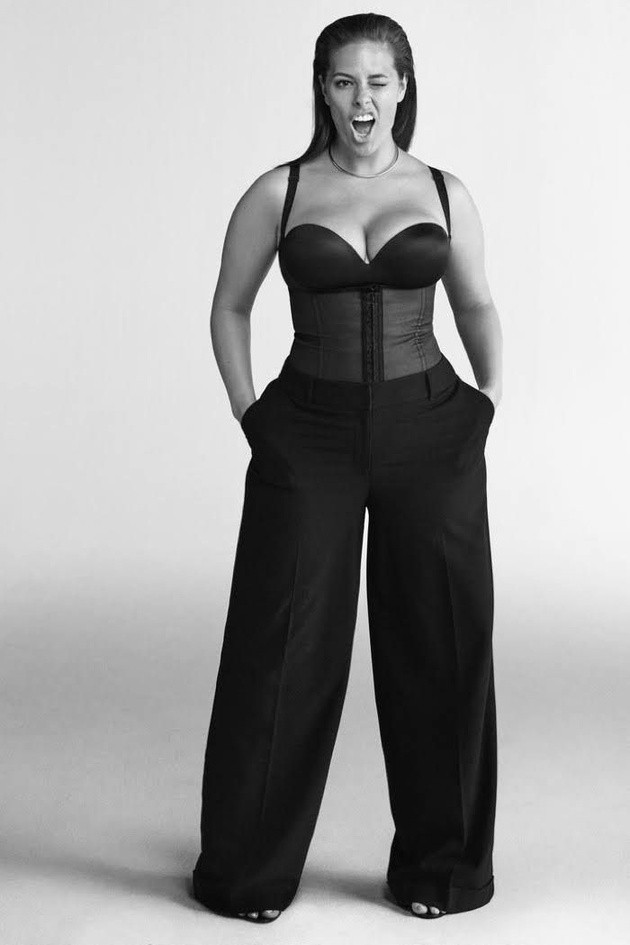 Back in style
from casual to business
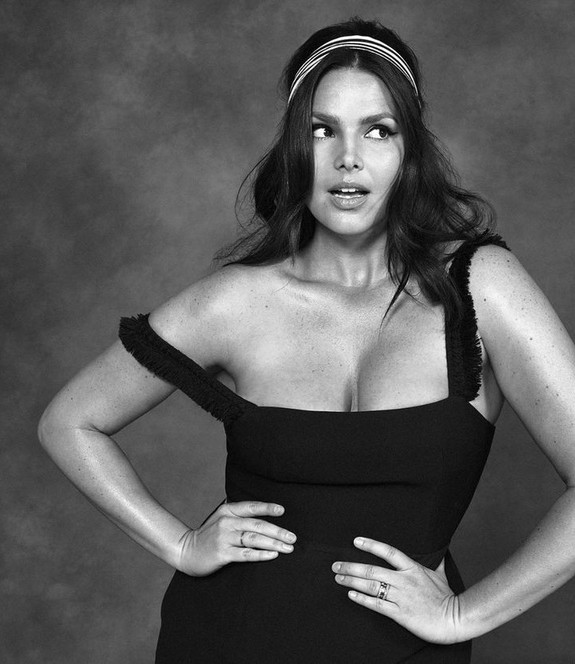 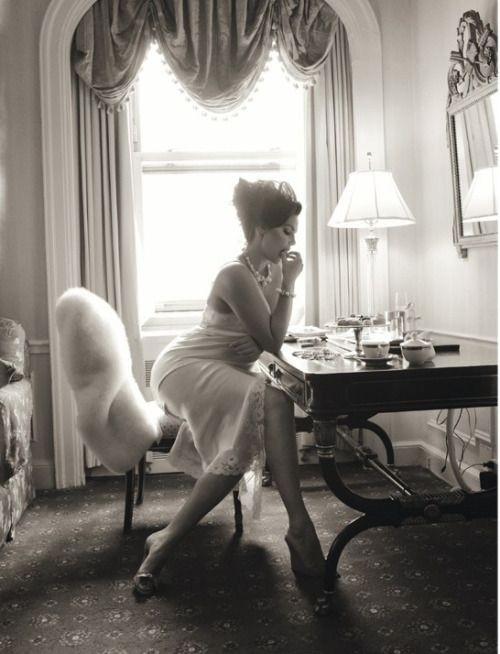 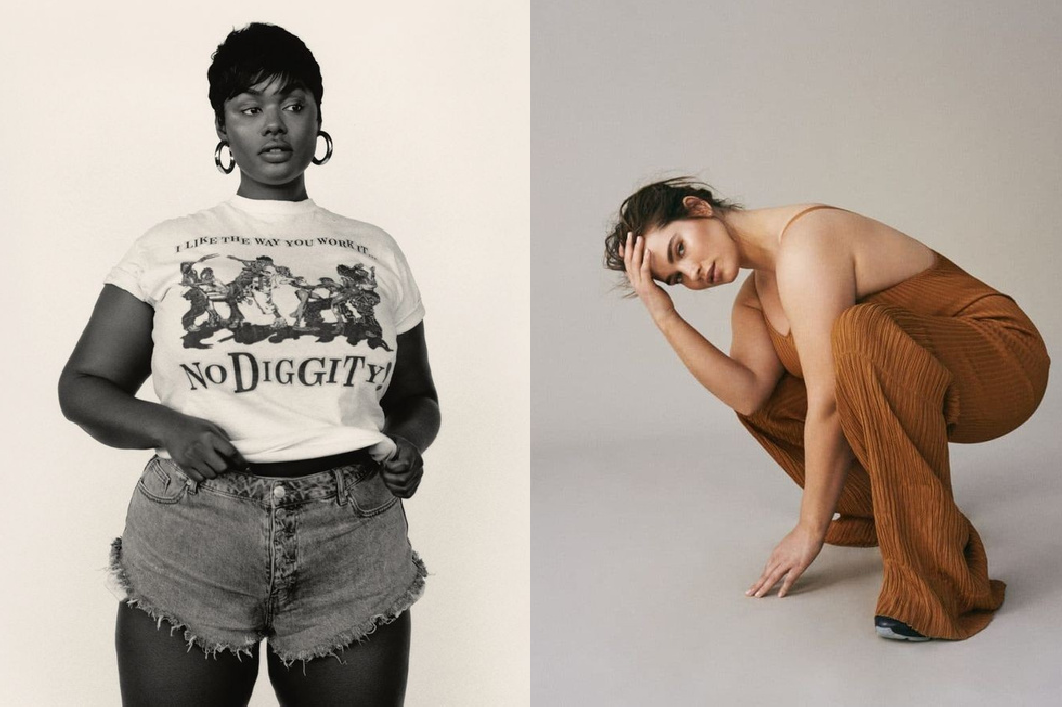 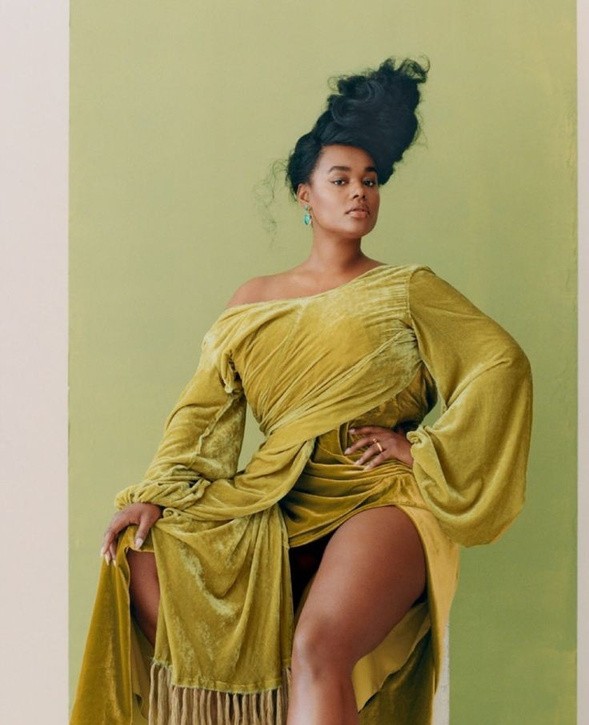 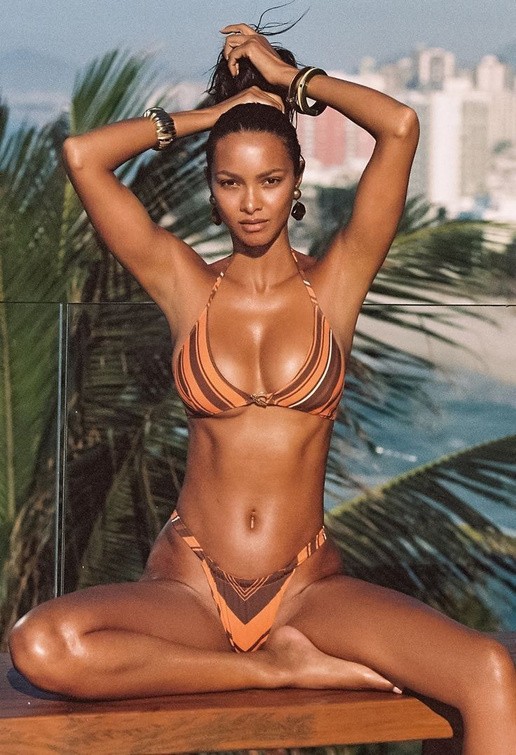 SUMMER
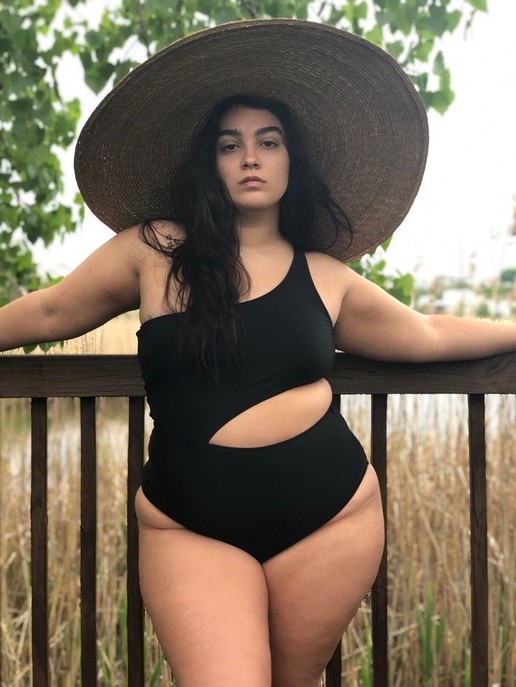 2023
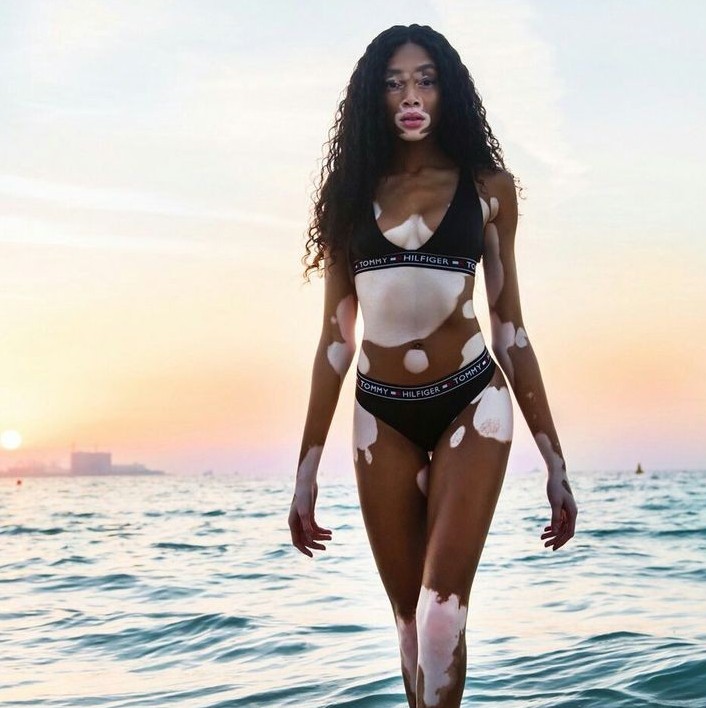 Winnie Harlow
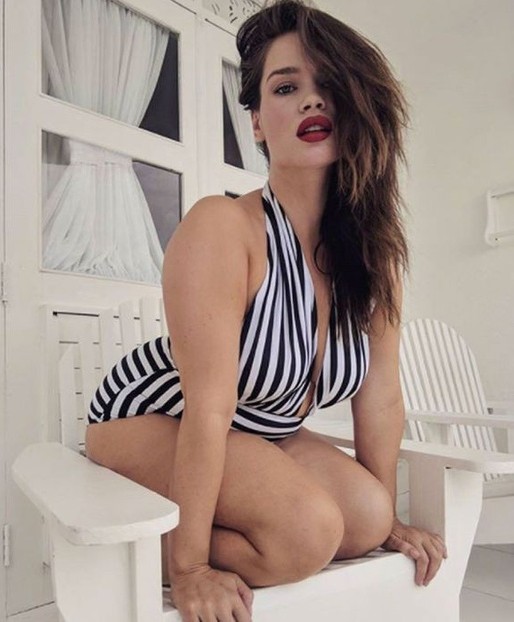 Back in style
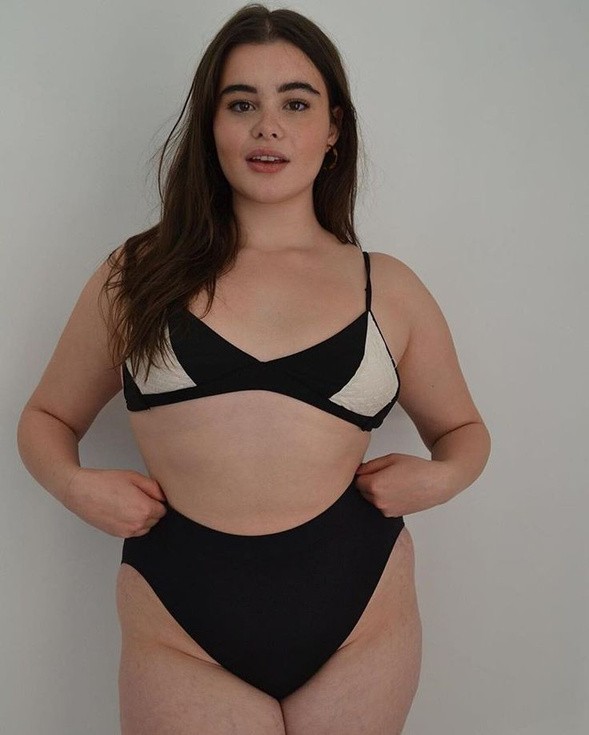 Vintage style at the  beach
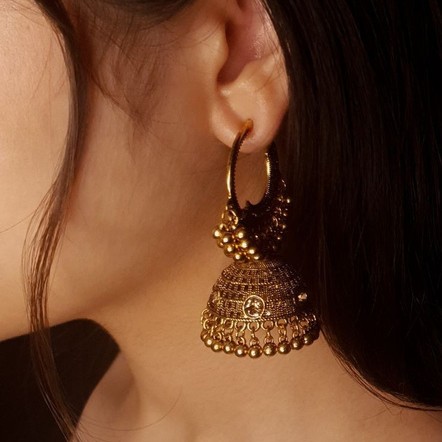 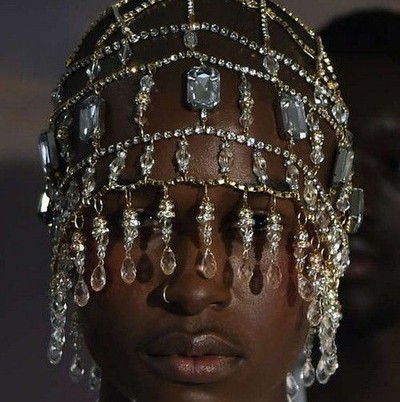 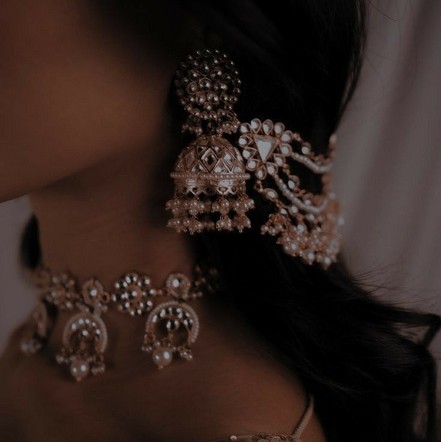 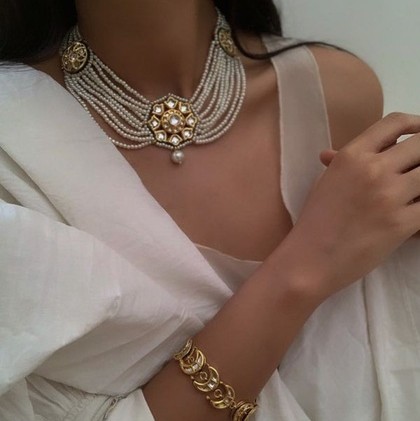 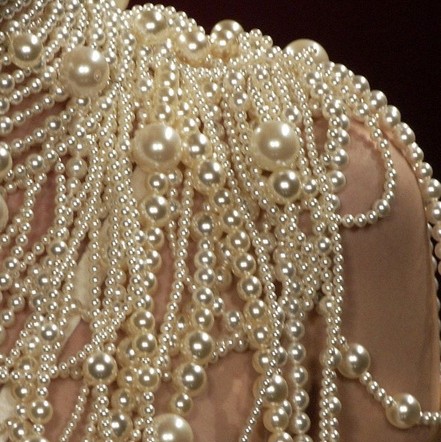 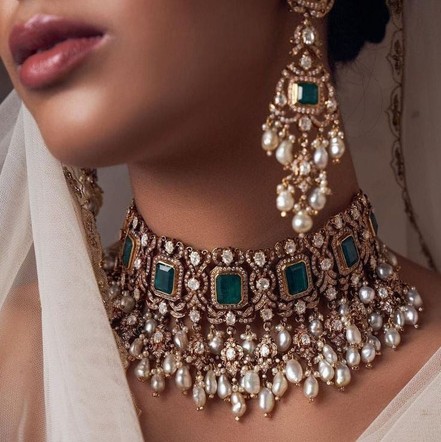 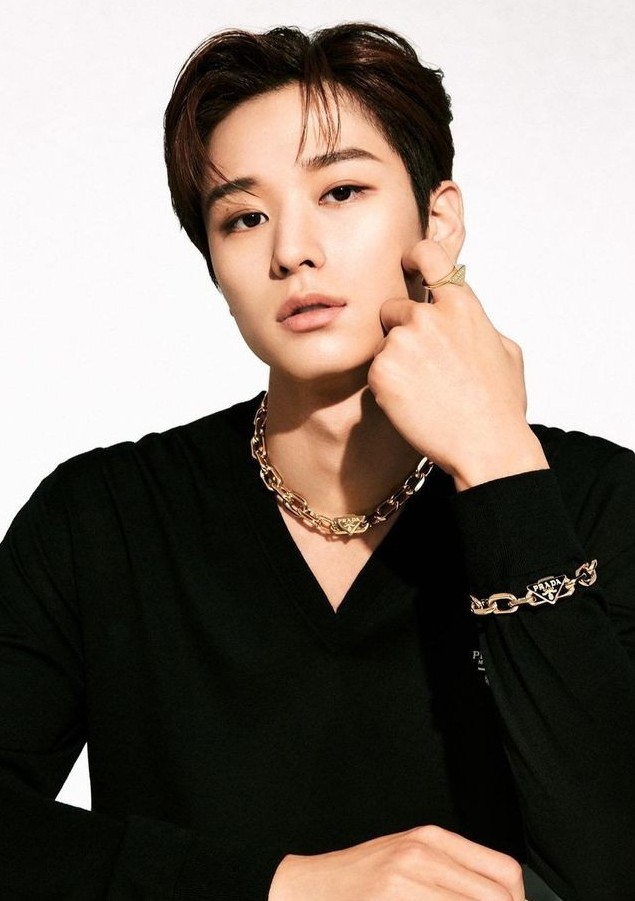 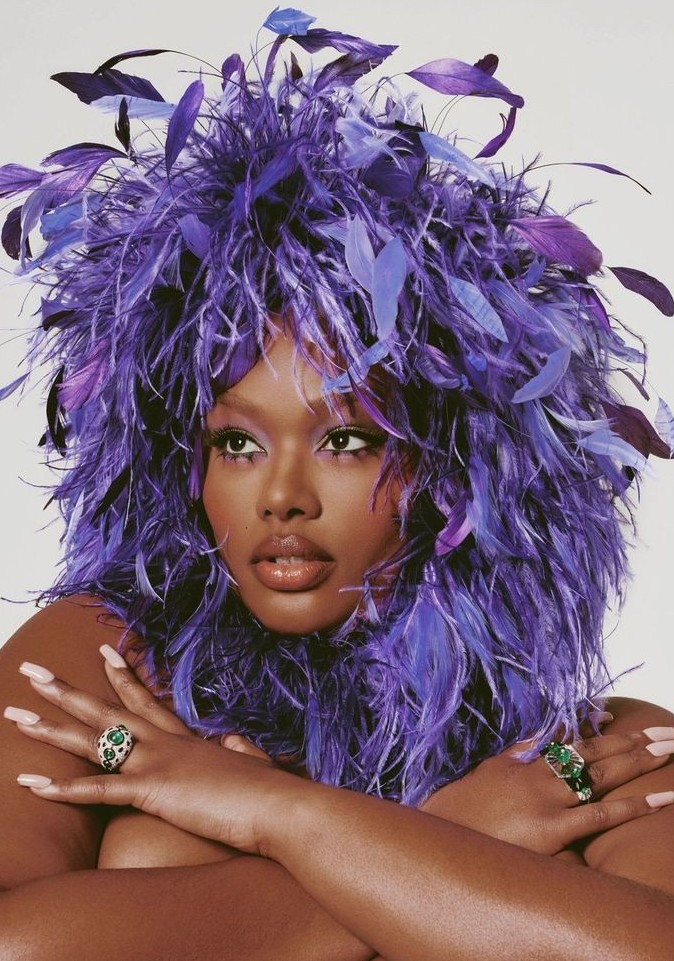 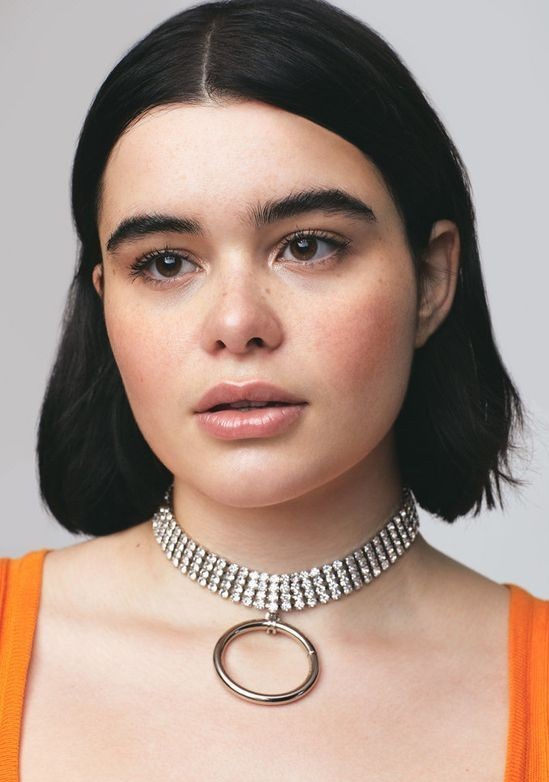 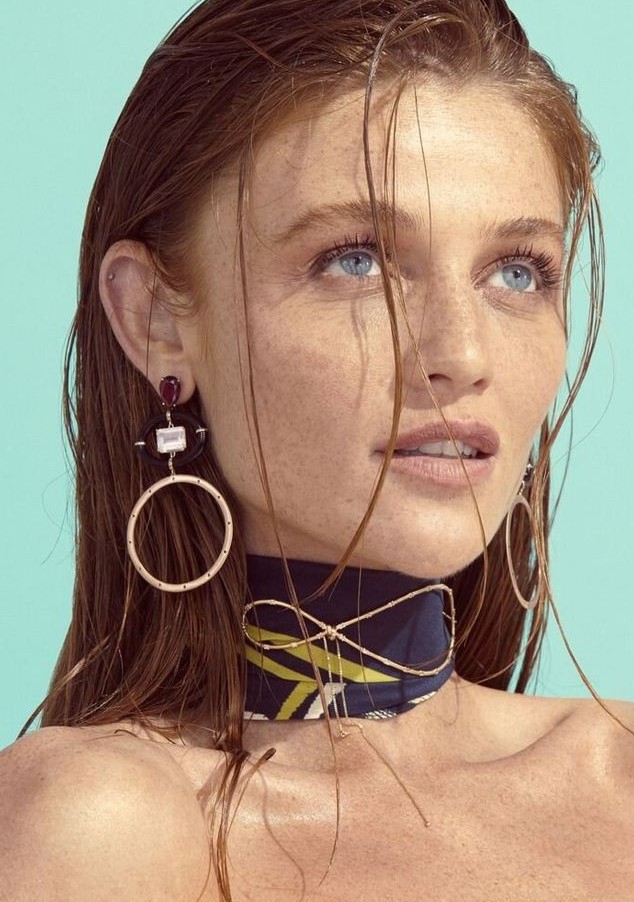 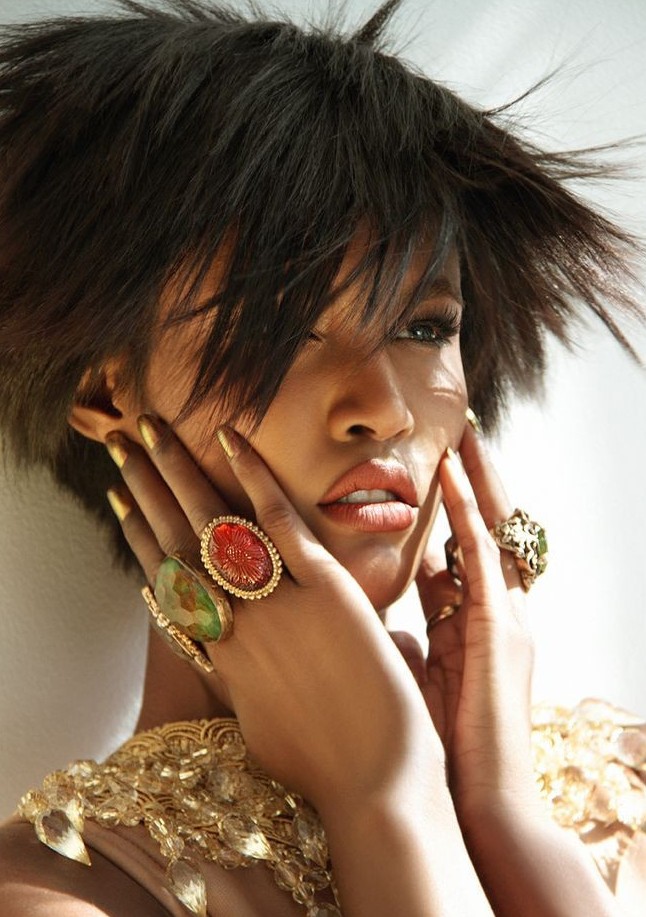 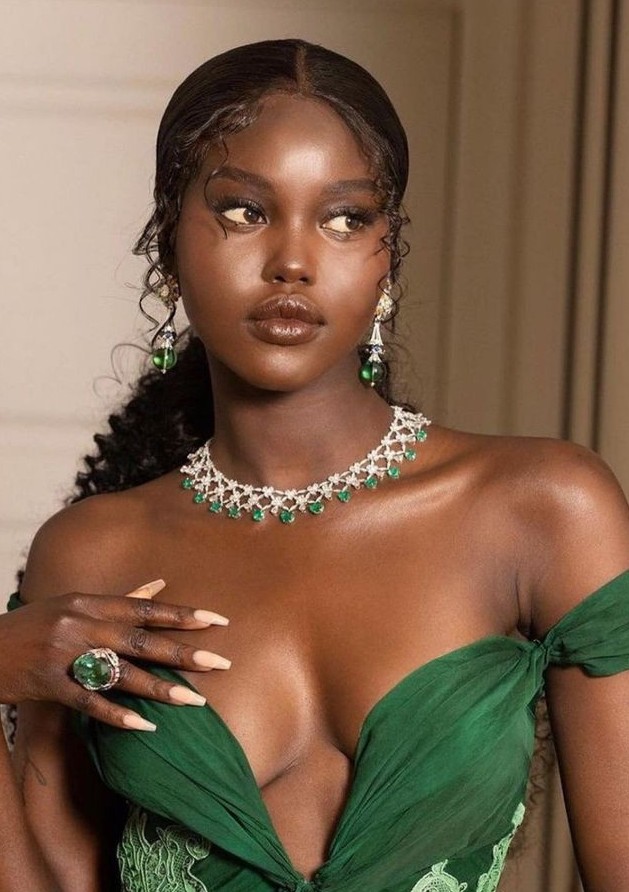 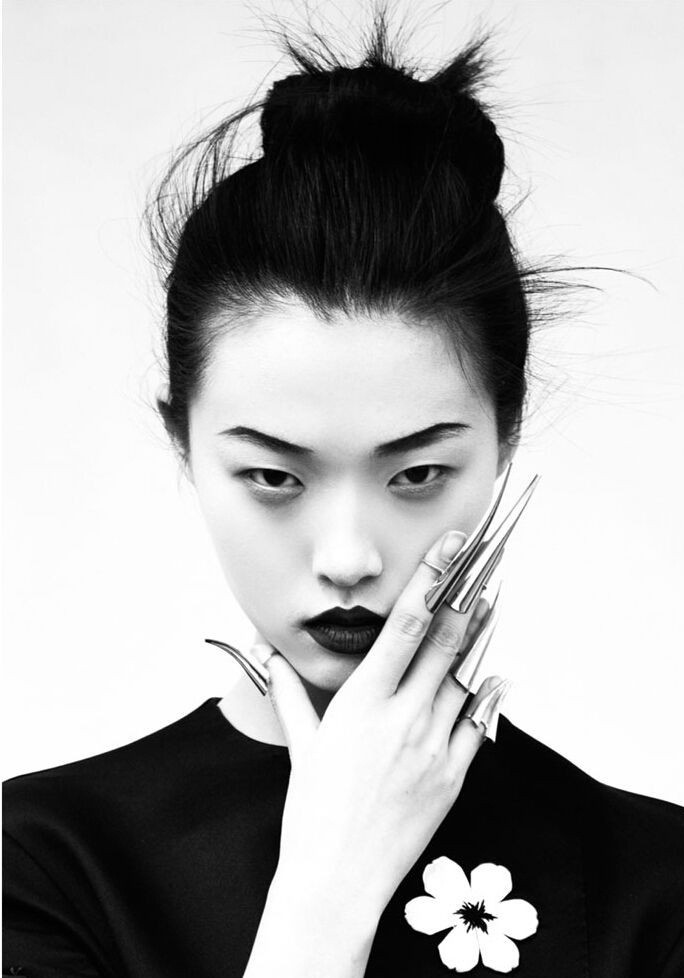 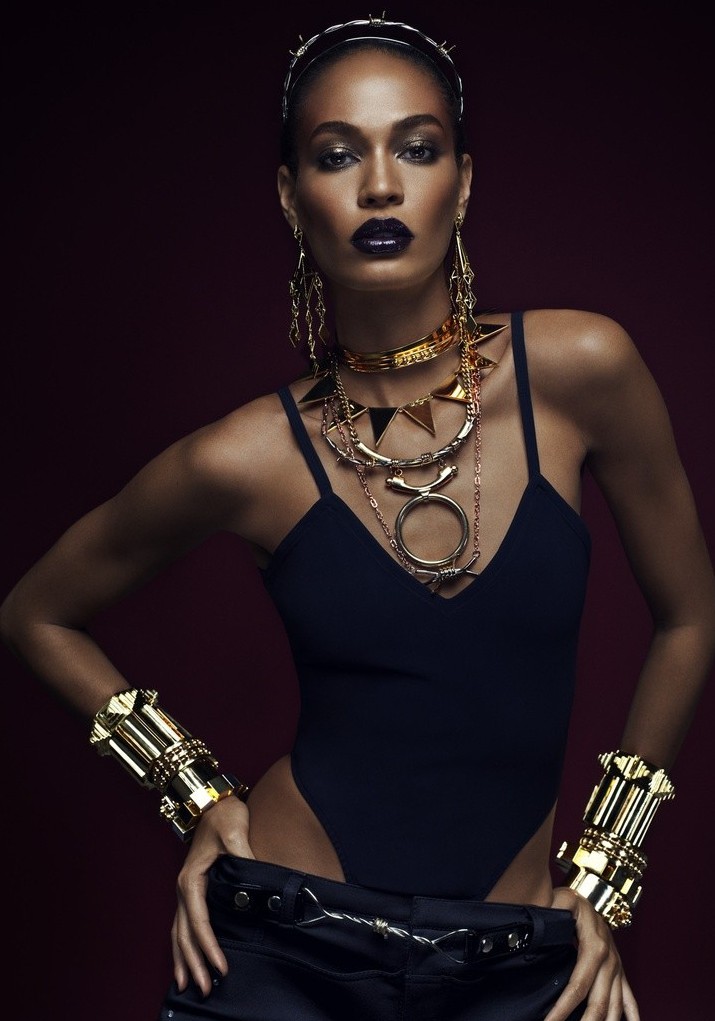 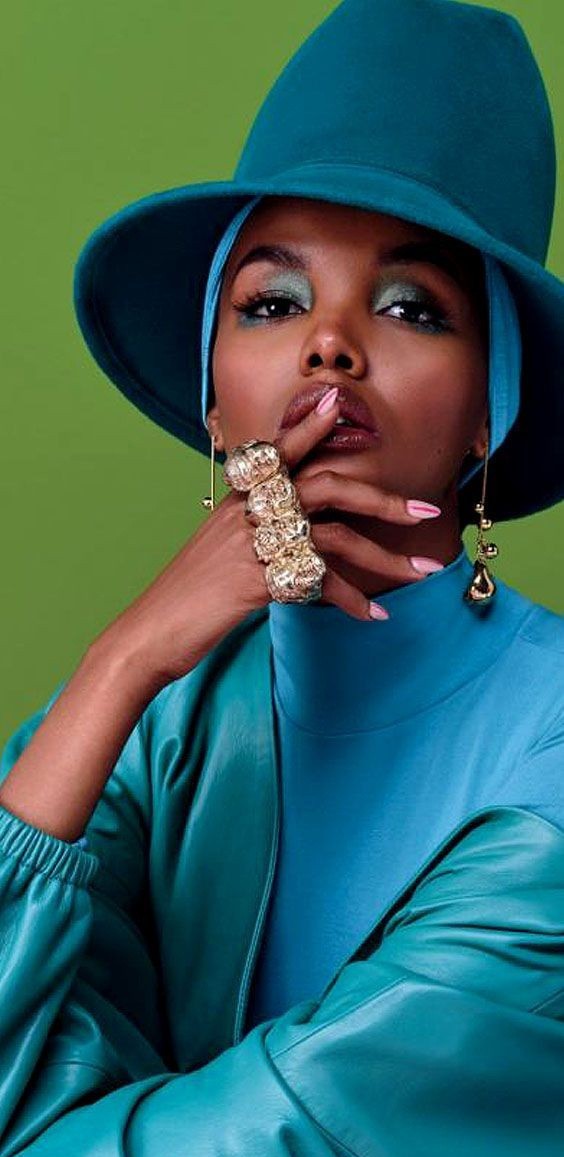 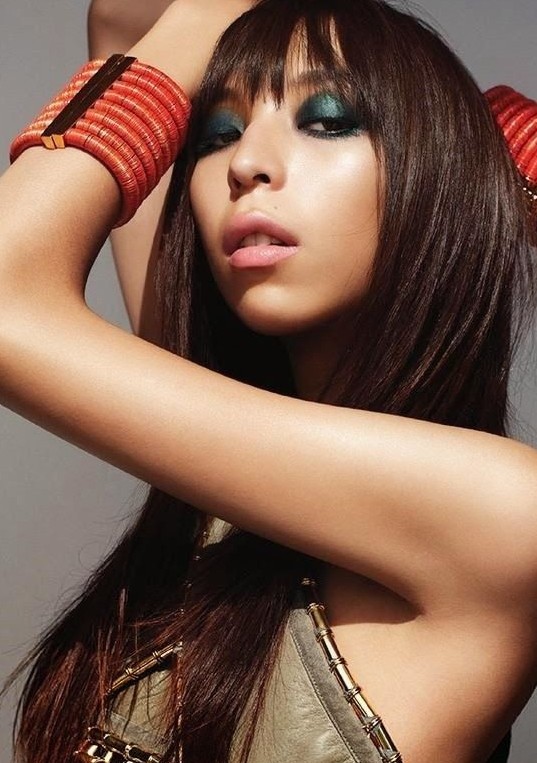 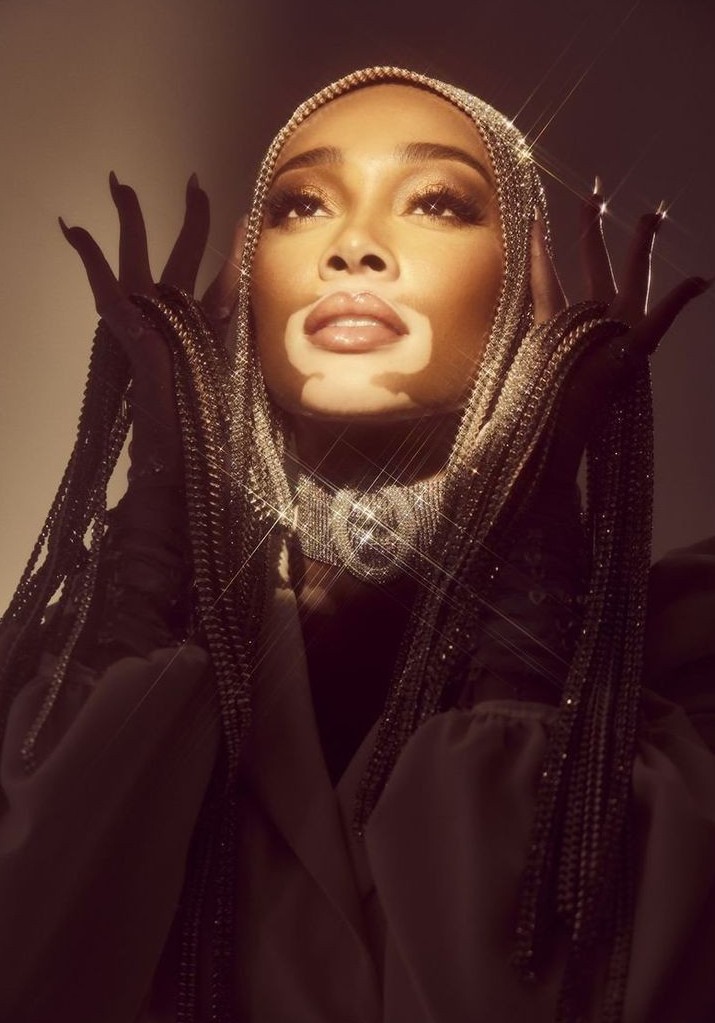 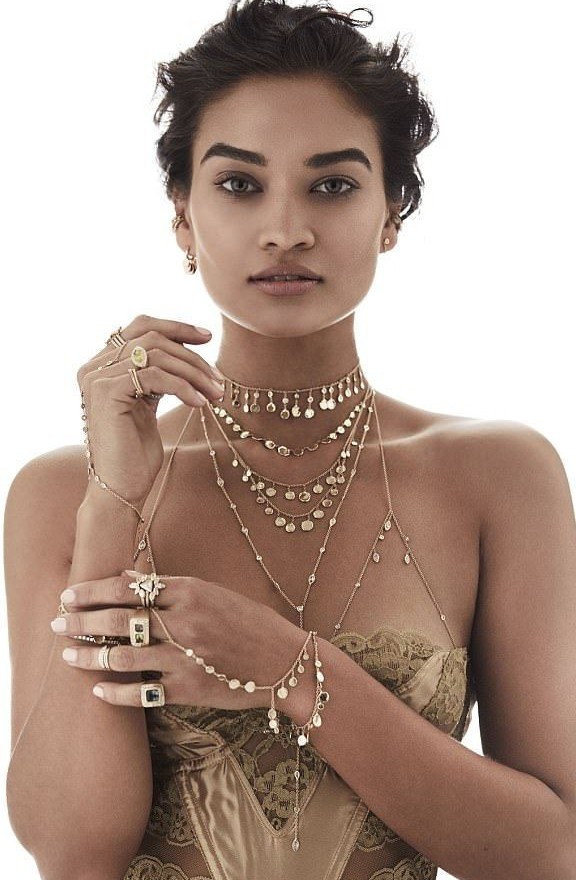 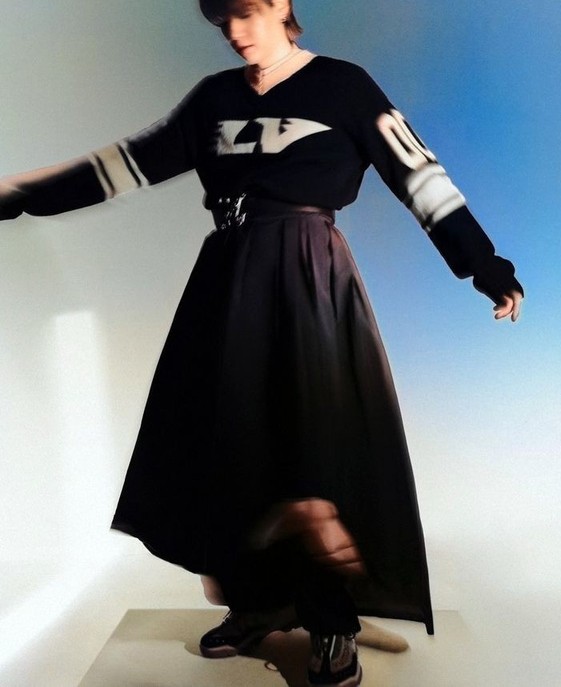 NEW
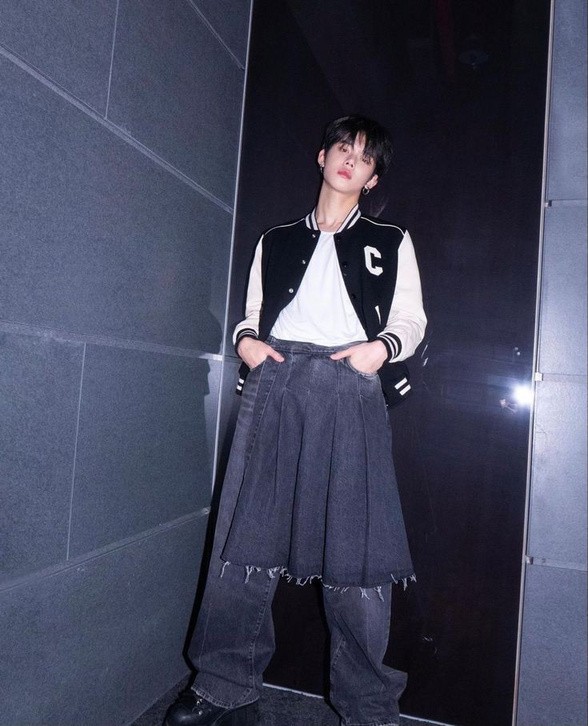 COLLLLECTIION
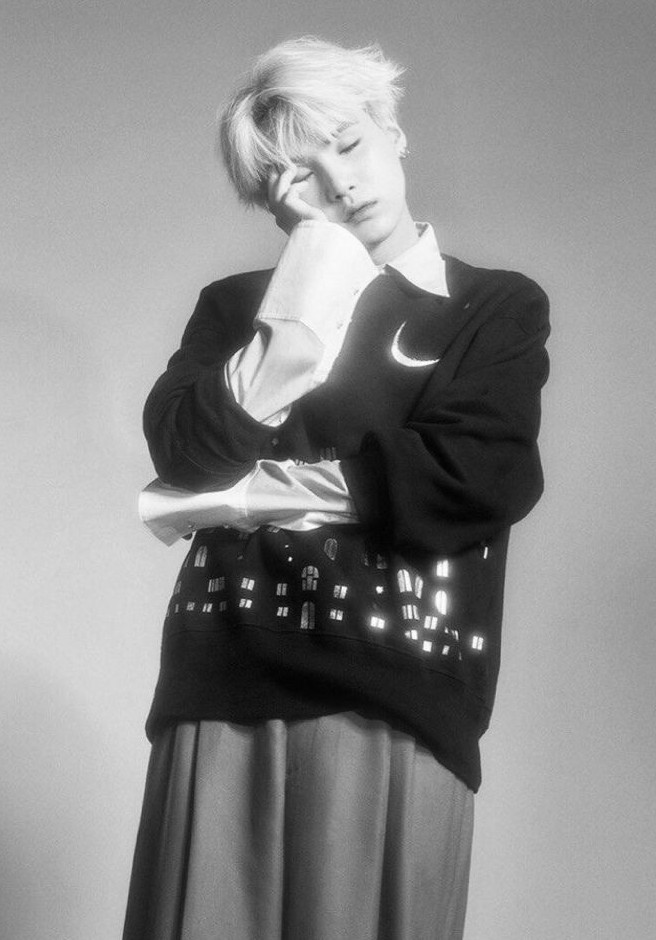 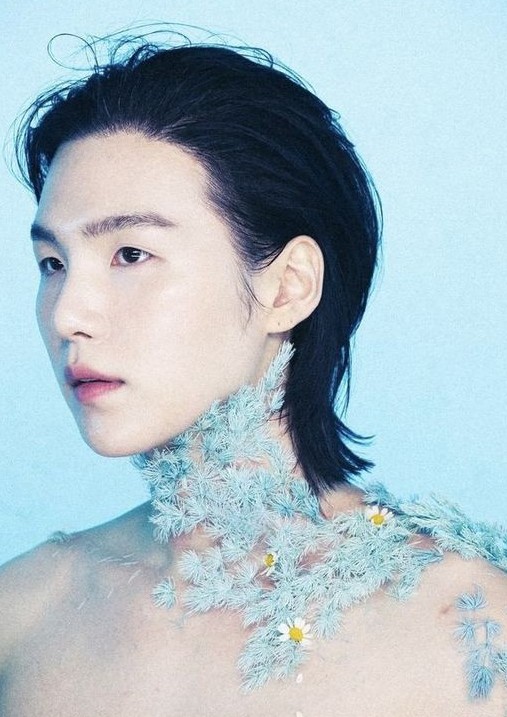 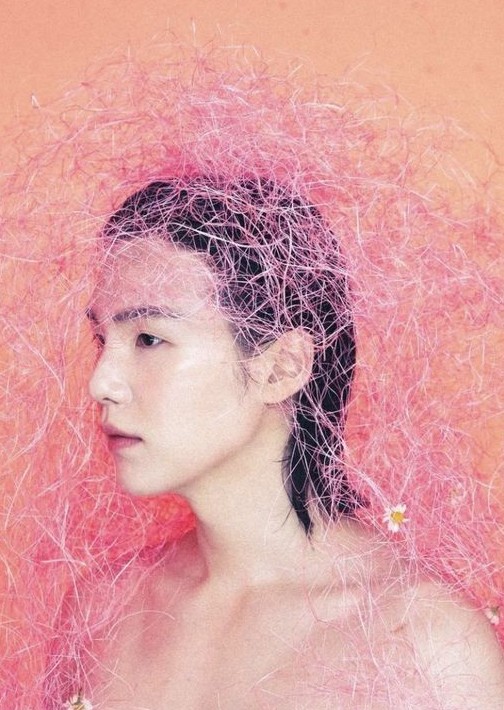 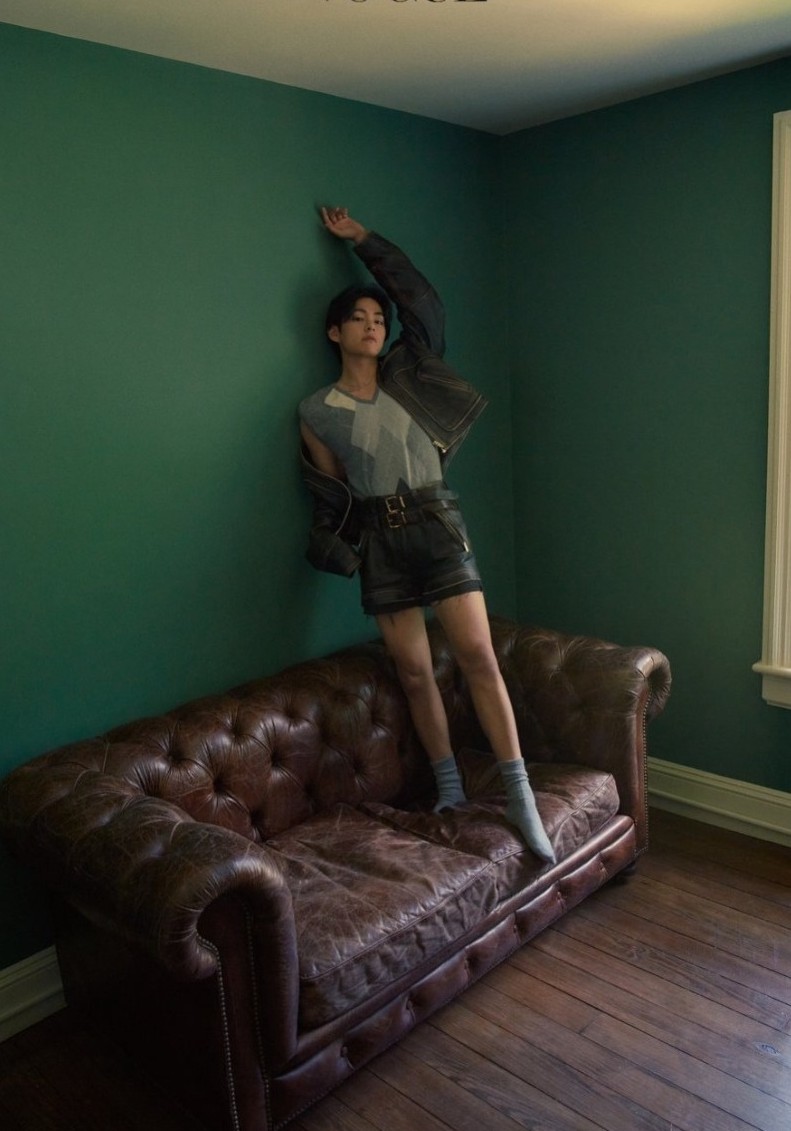 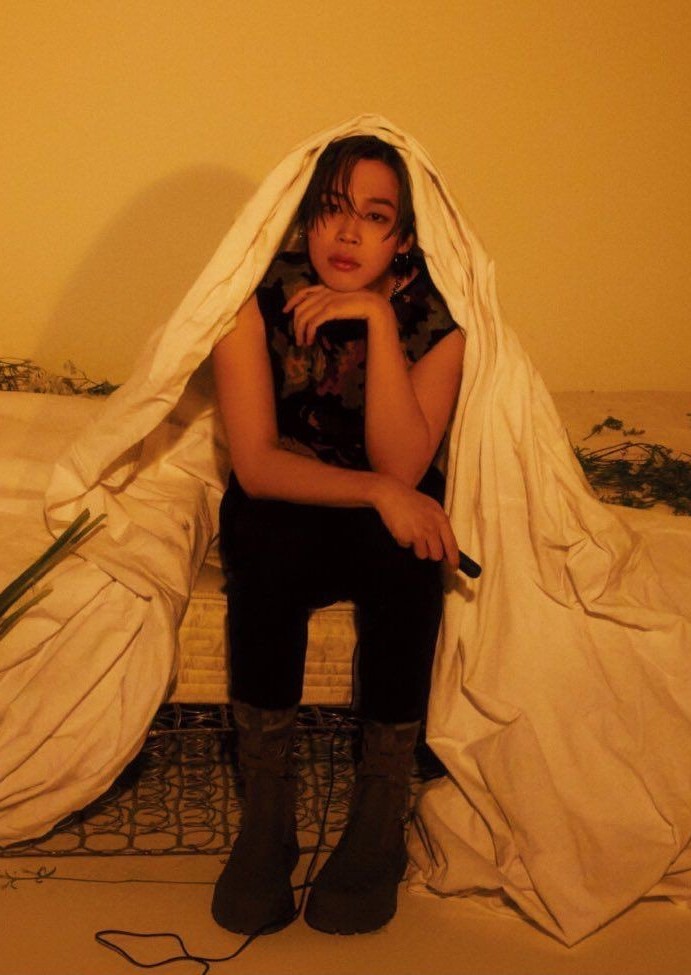 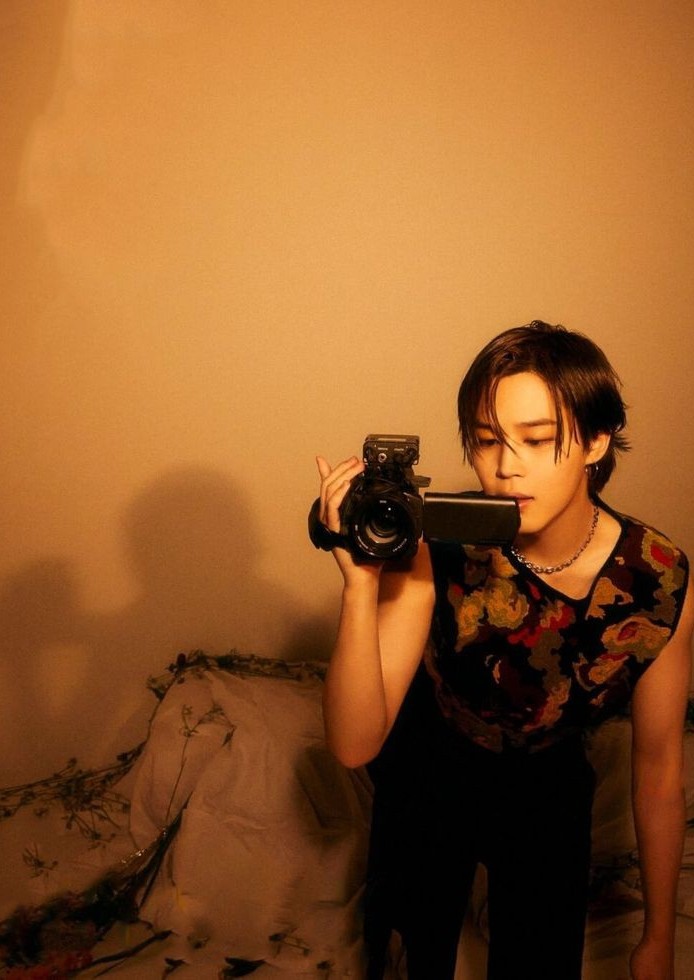 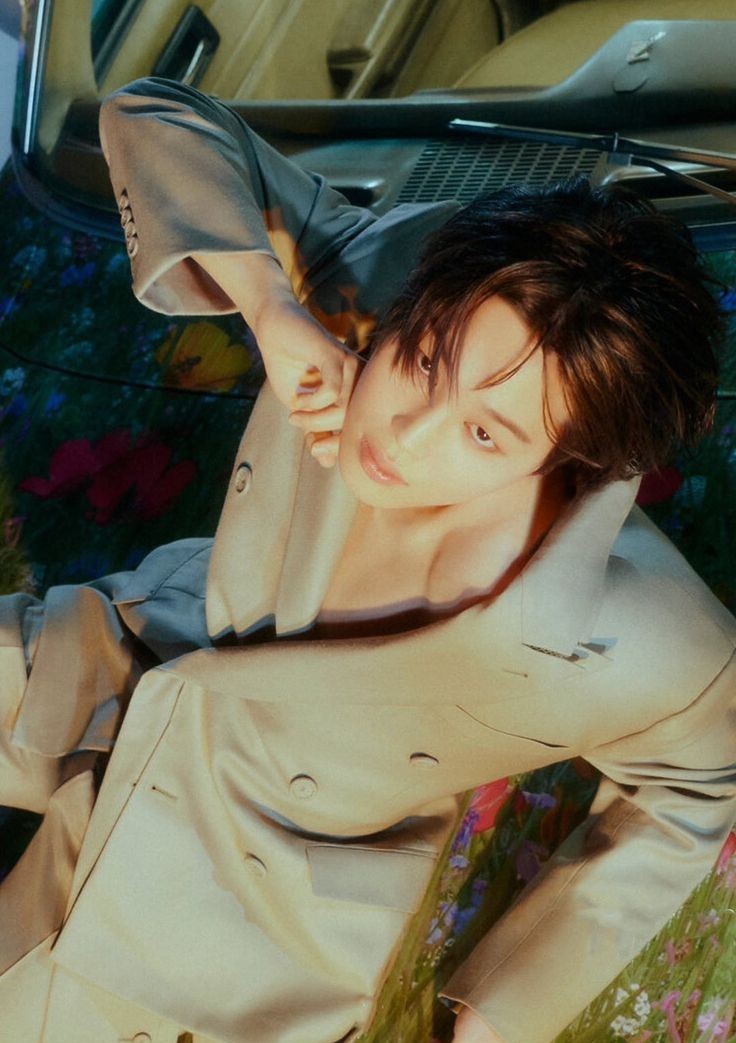 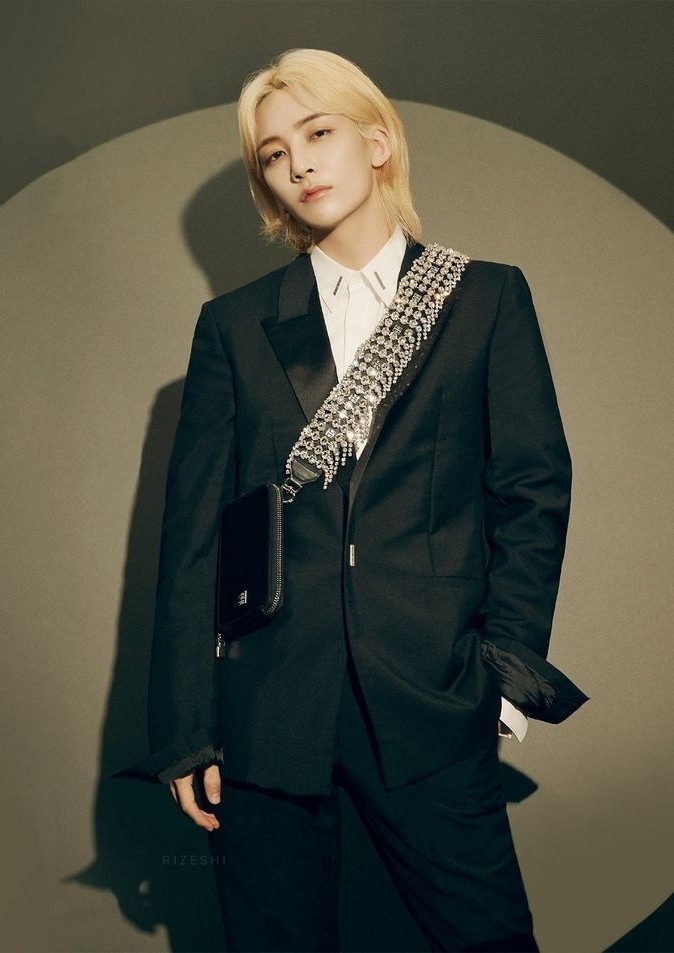 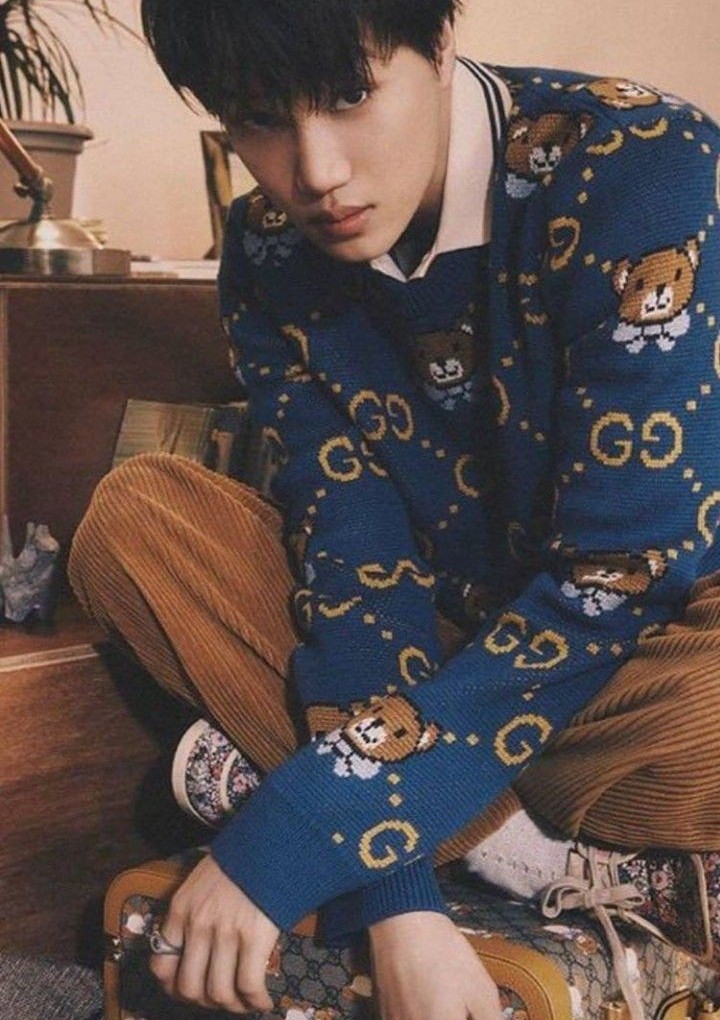 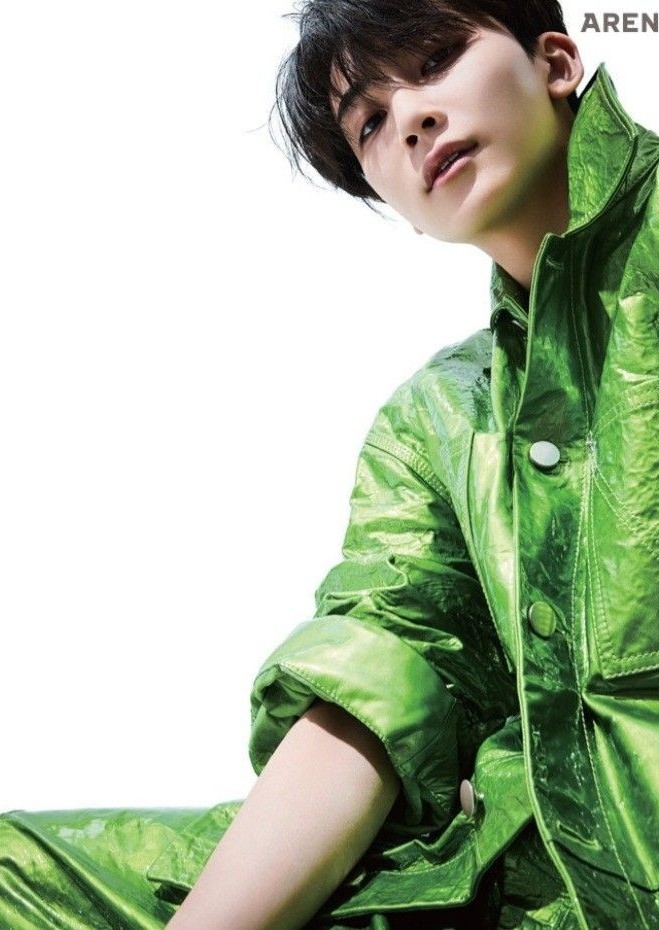 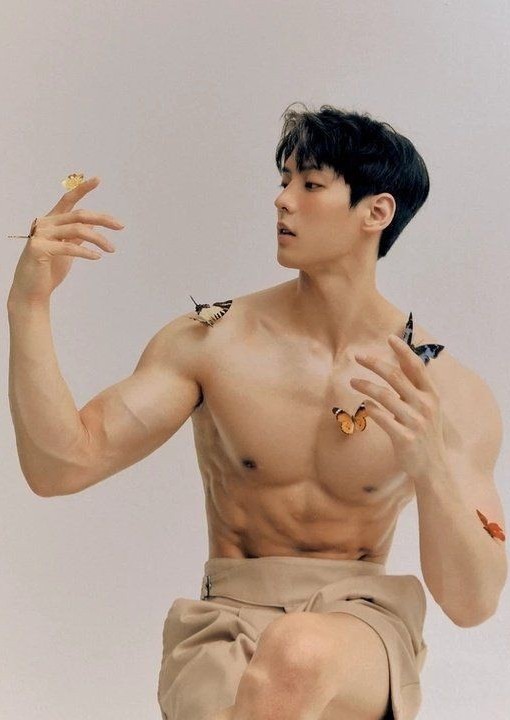 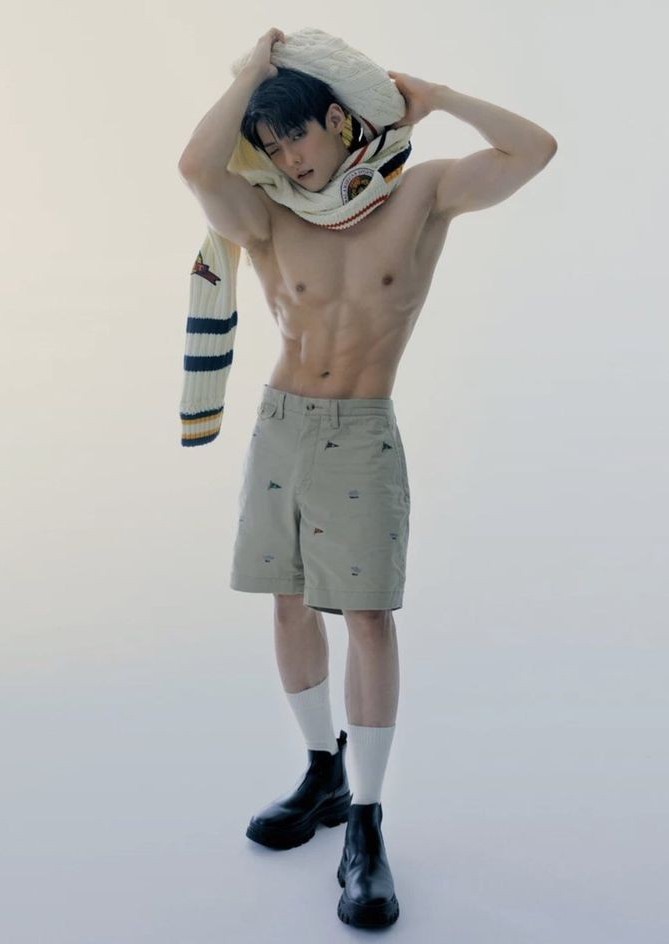 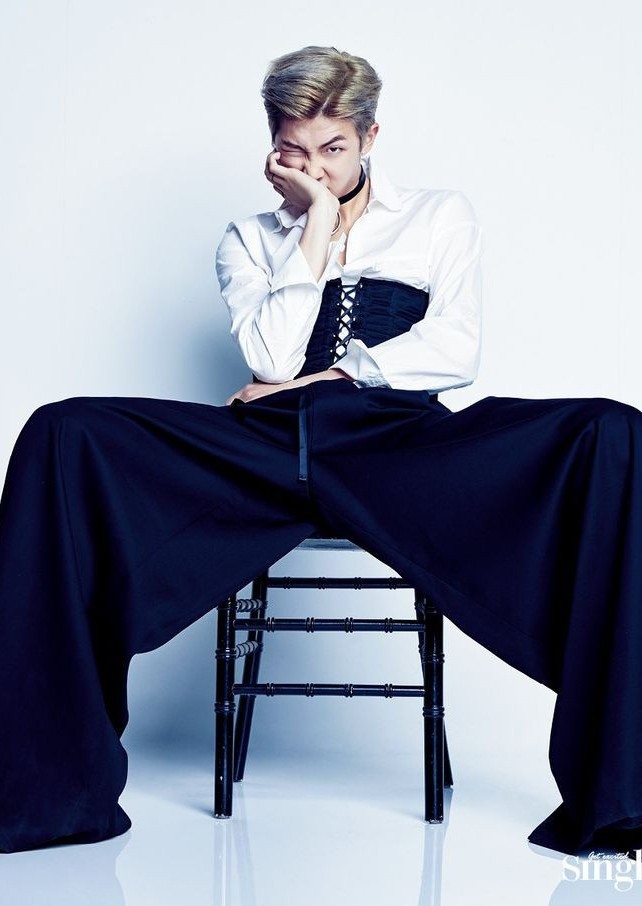 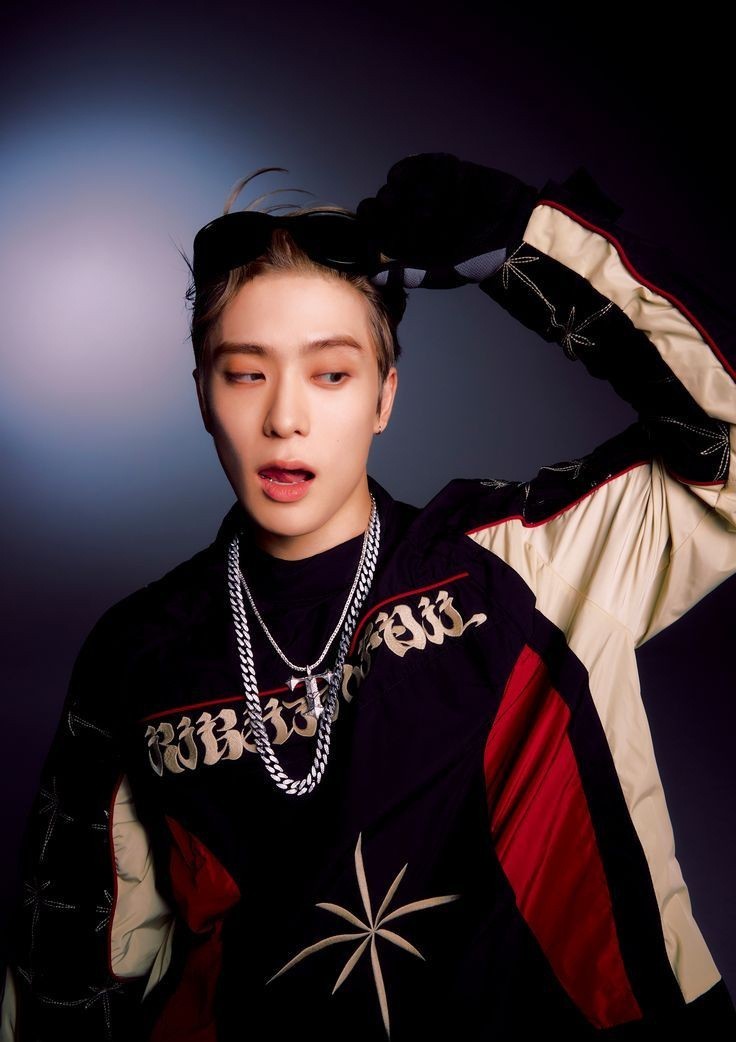 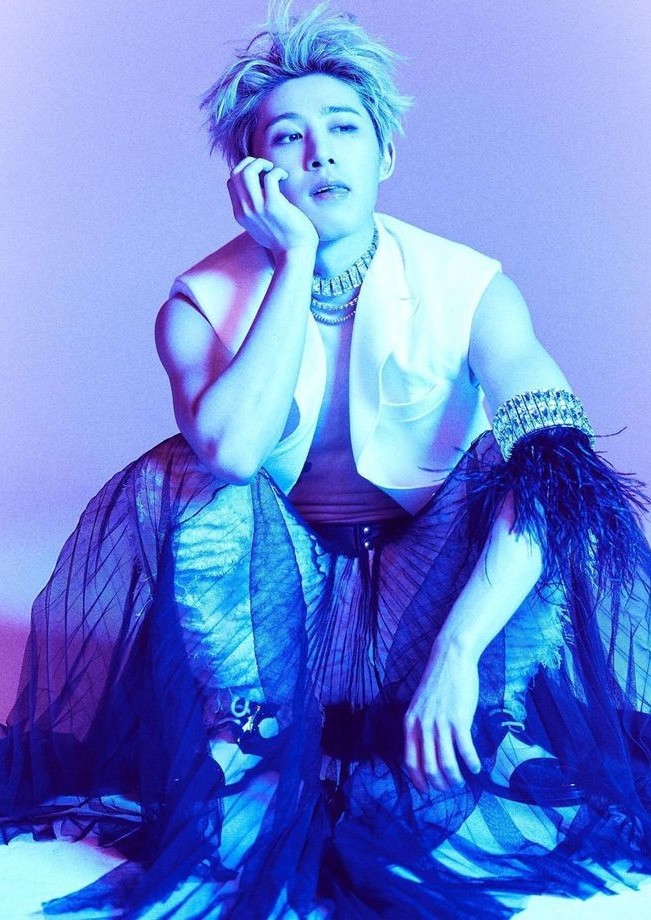 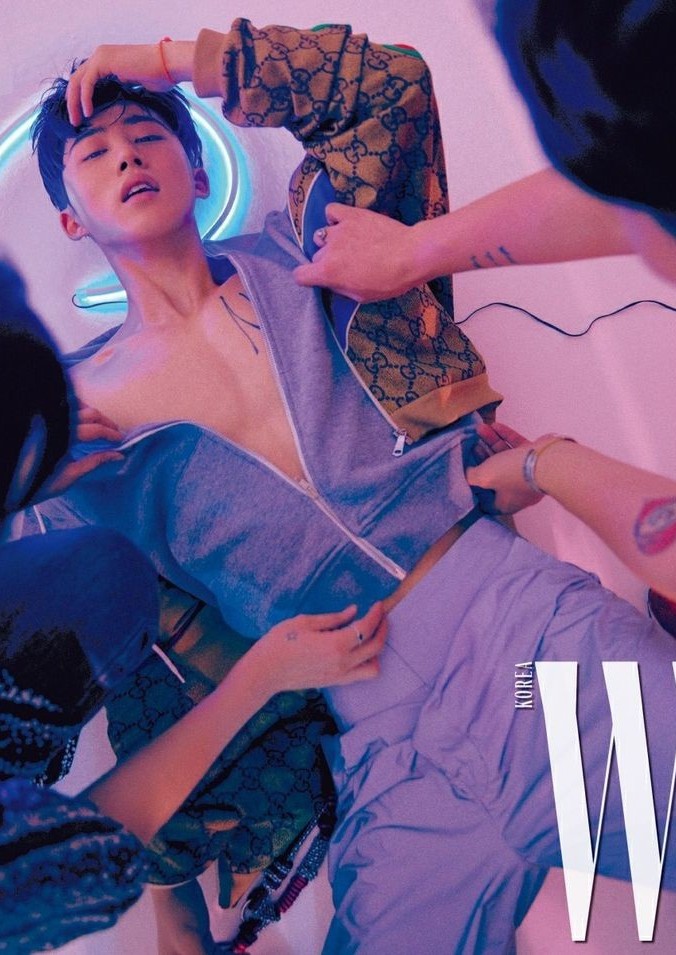